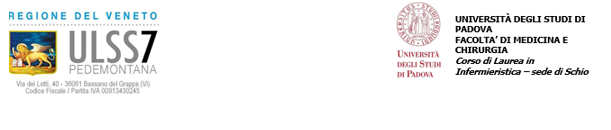 Le stomie
1 aprile 2025
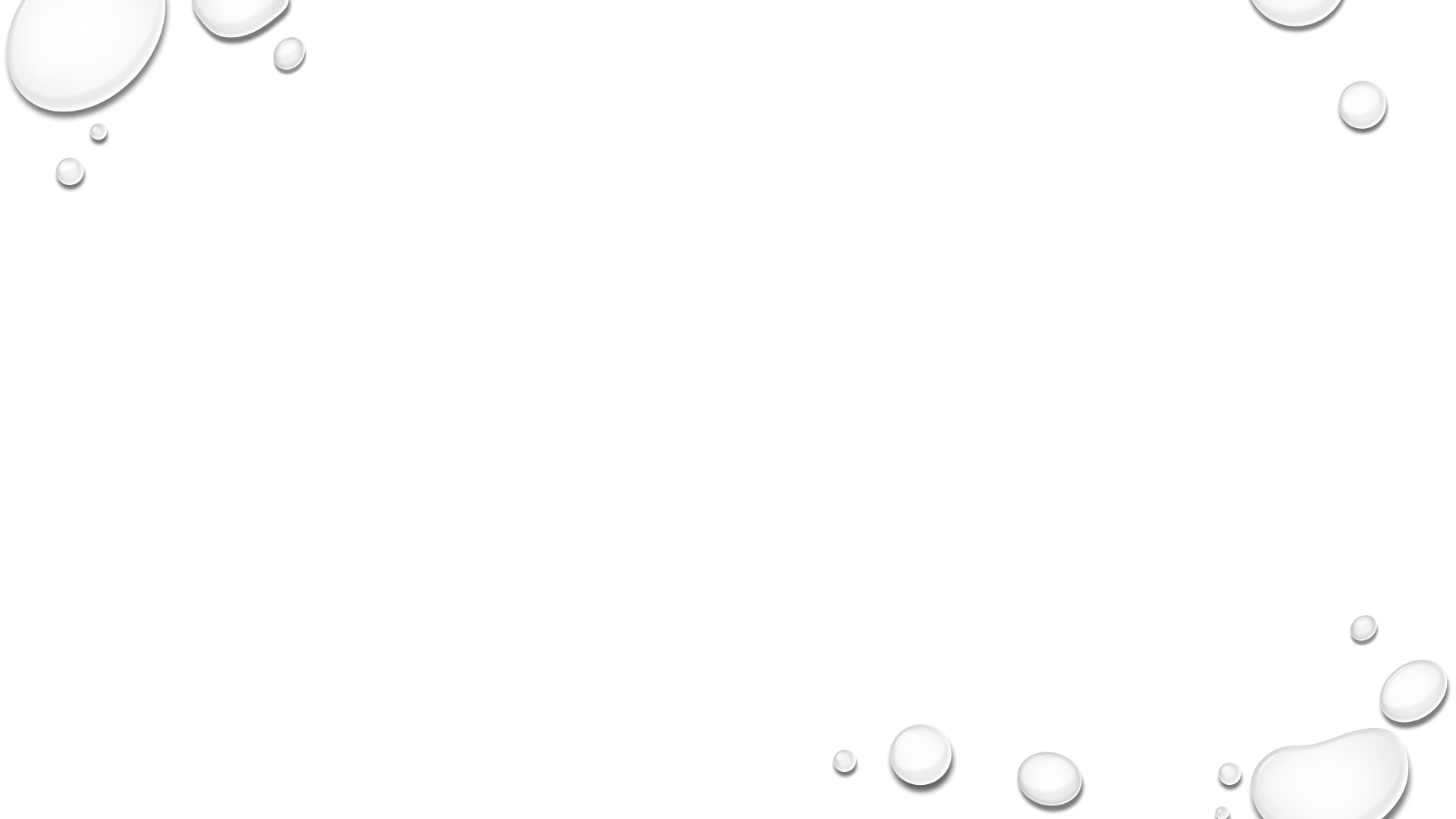 DEFINIZIONE
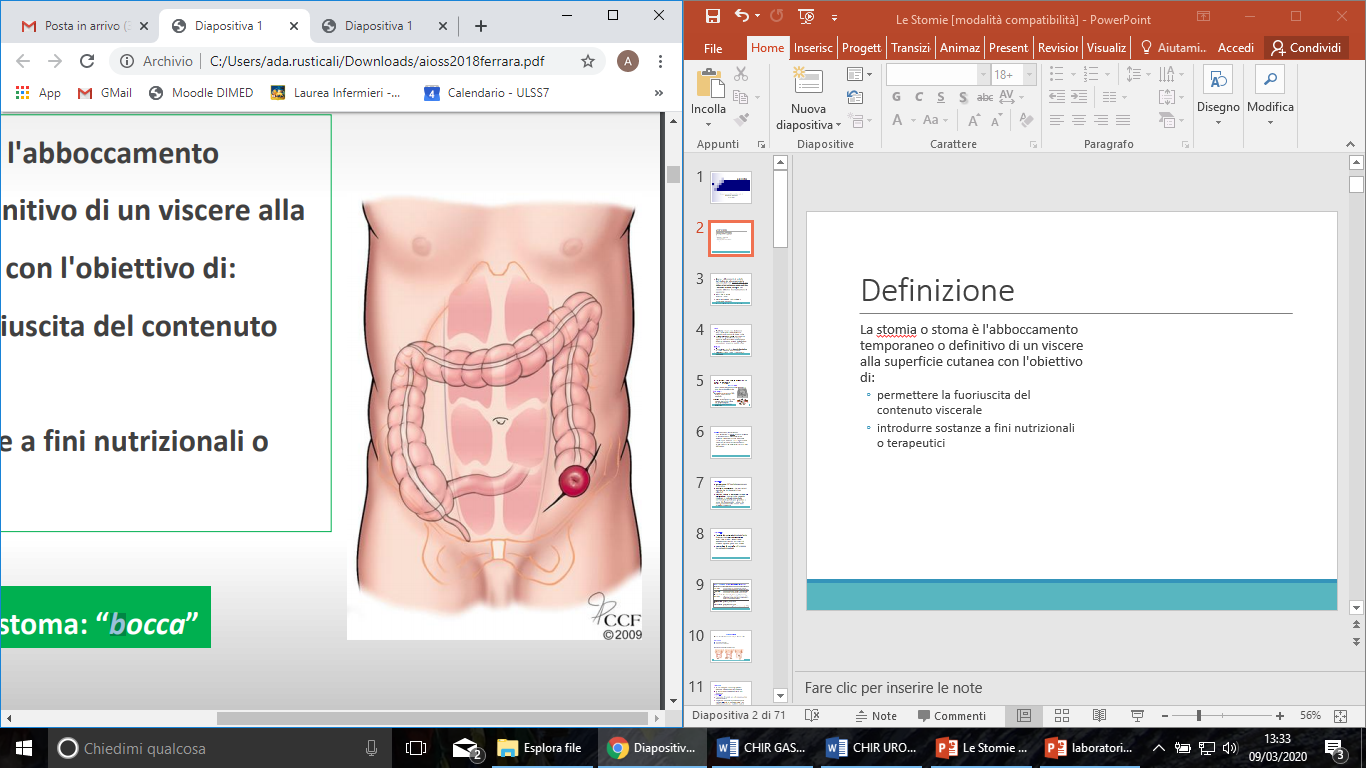 LA STOMIA O STOMA È L'ABBOCCAMENTO TEMPORANEO O DEFINITIVO DI UN VISCERE ALLA SUPERFICIE CUTANEA CON L'OBIETTIVO DI: 
PERMETTERE LA FUORIUSCITA DEL CONTENUTO VISCERALE 
INTRODURRE SOSTANZE A FINI NUTRIZIONALI O TERAPEUTICI
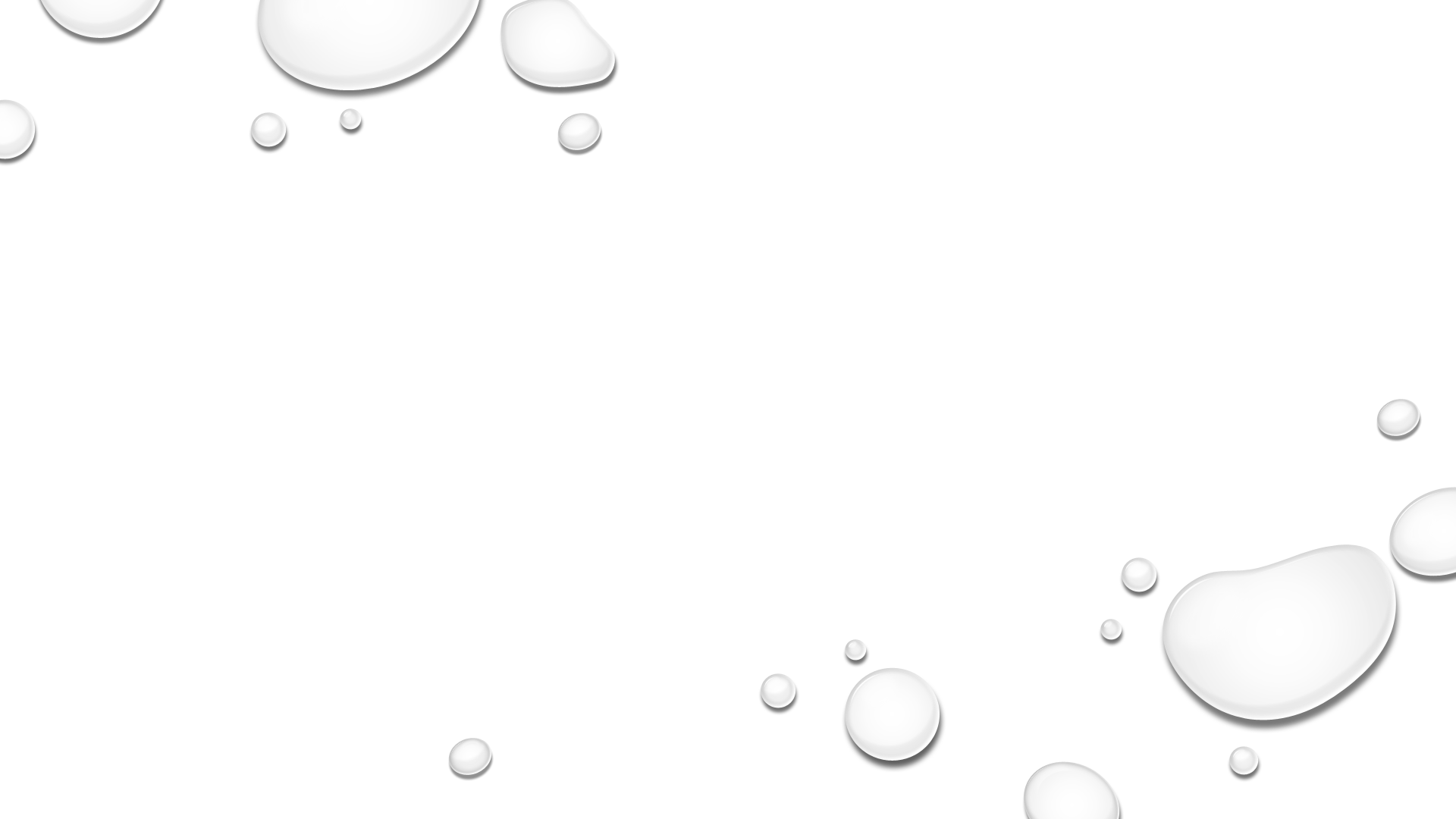 CRITERIO ANATOMICO
      GASTROSTOMIA
      DIGIUNOSTOMIA 
      ILEOSTOMIA
      COLOSTOMIA
      UROSTOMIA
      NEFROSTOMIA
      TRACHEOSTOMIA 

 CRITERIO TEMPORALE
    TEMPORANEA 
    DEFINITIVA

 CRITERIO FISIOLOGICO
     NUTRIZIONALE 
     DERIVATIVA
CLASSIFICAZIONE
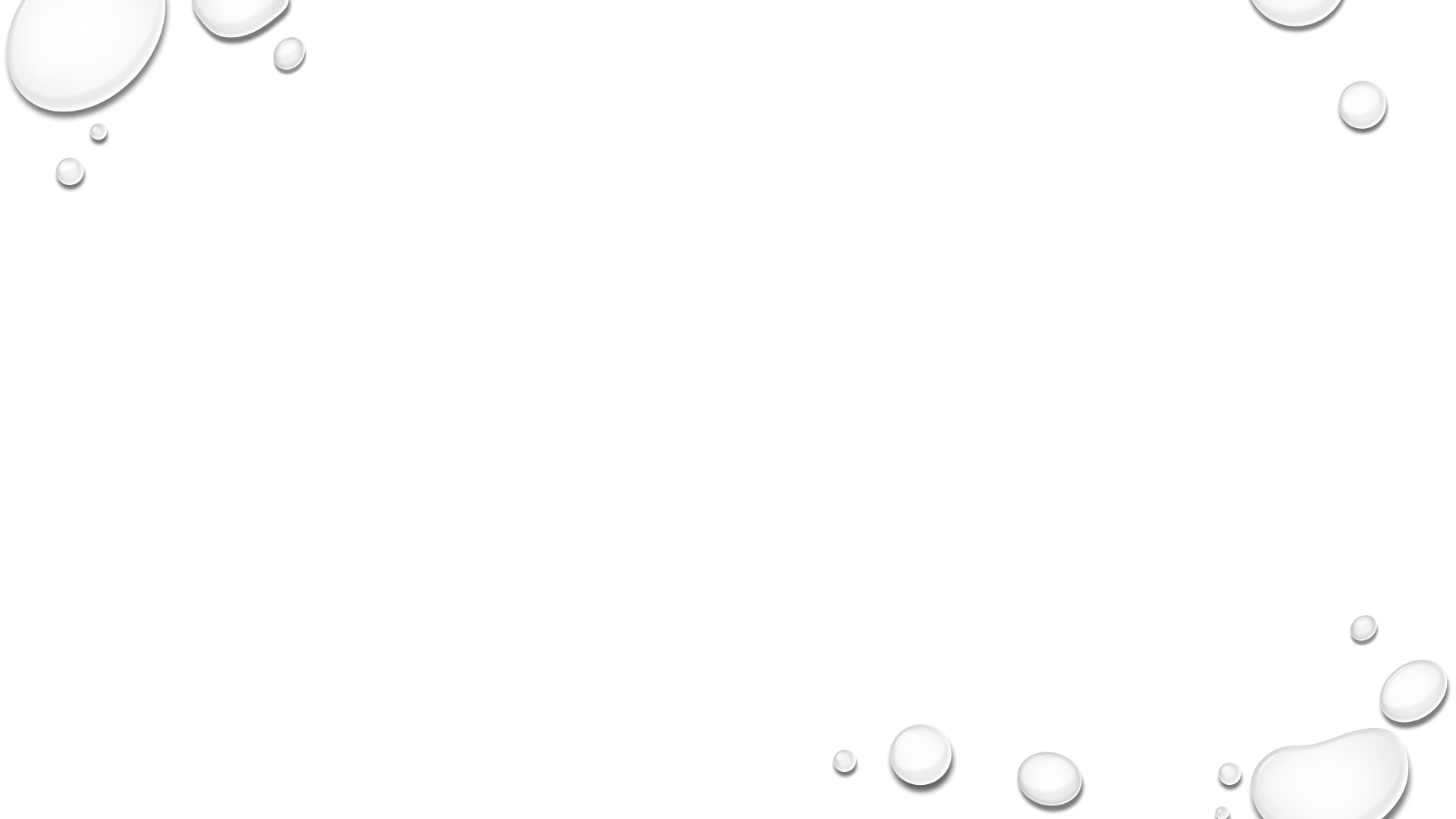 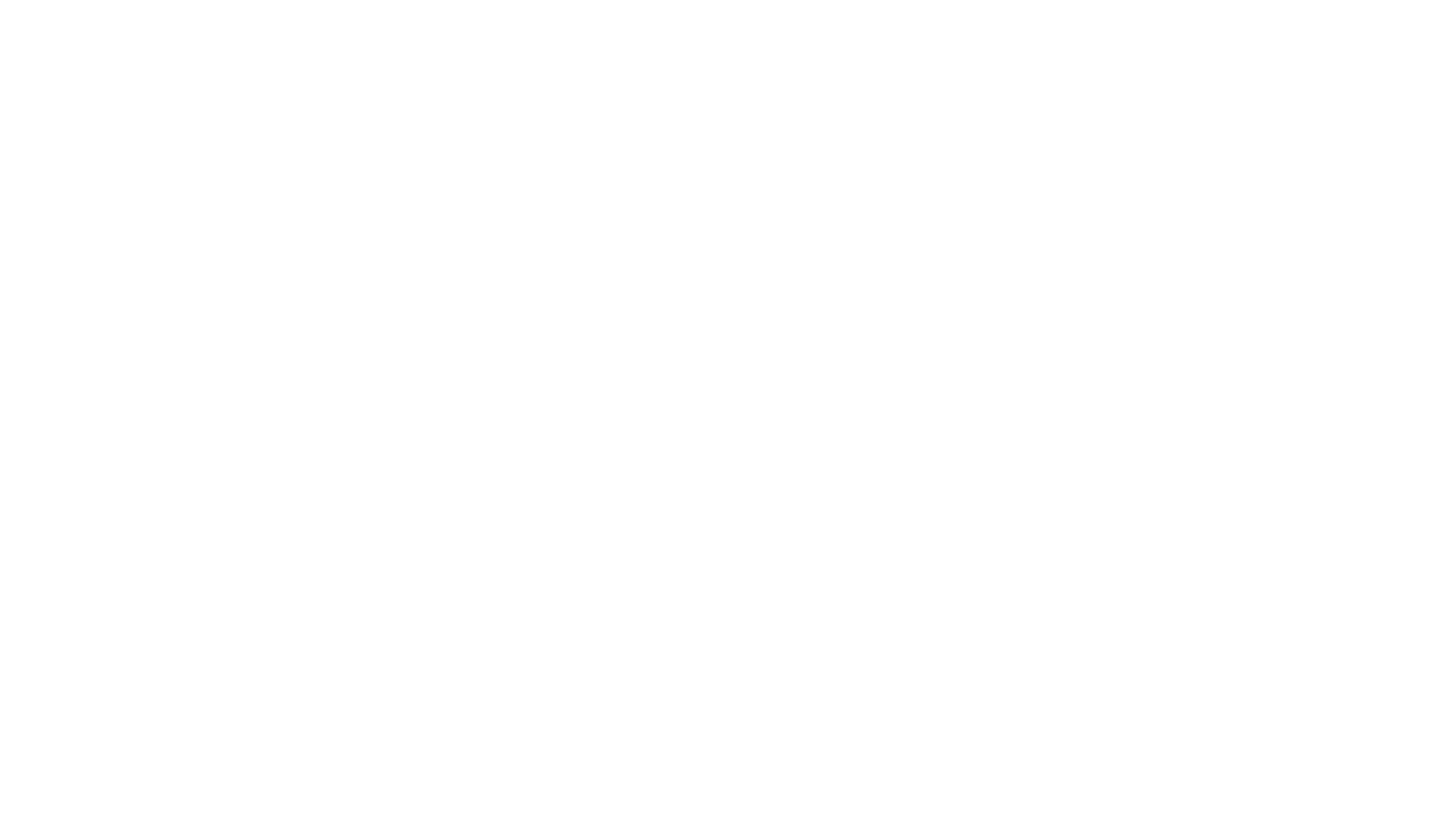 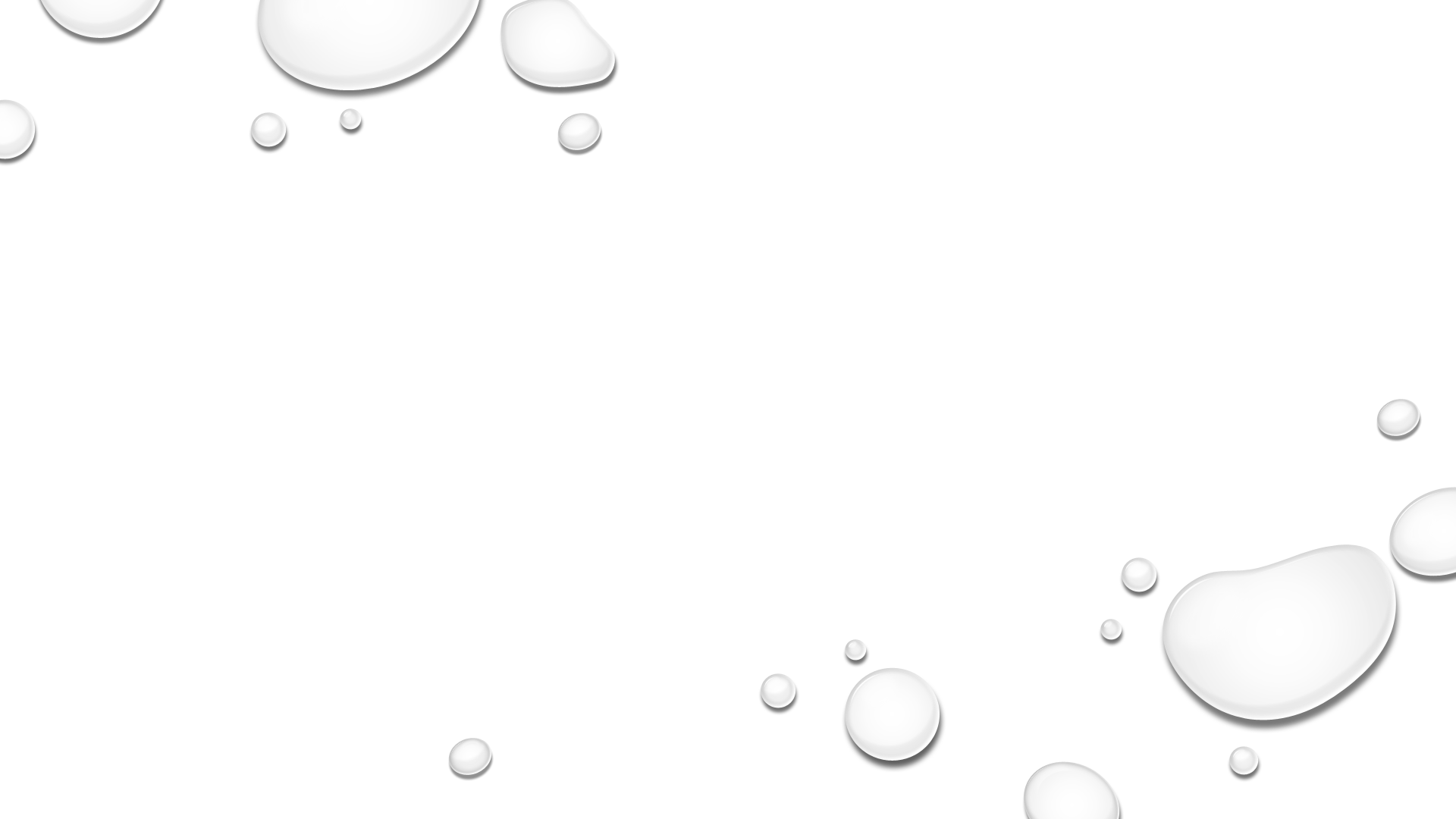 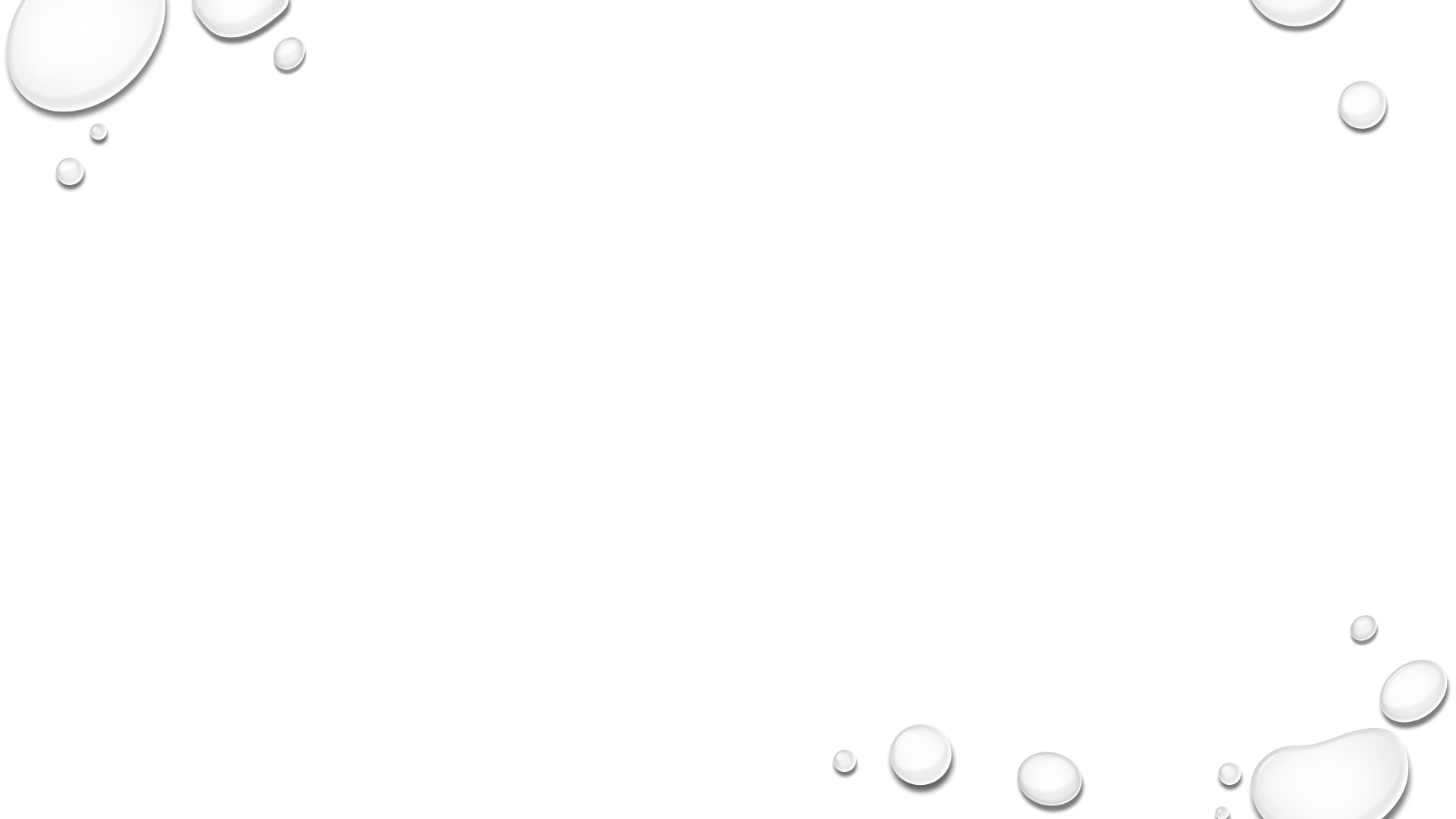 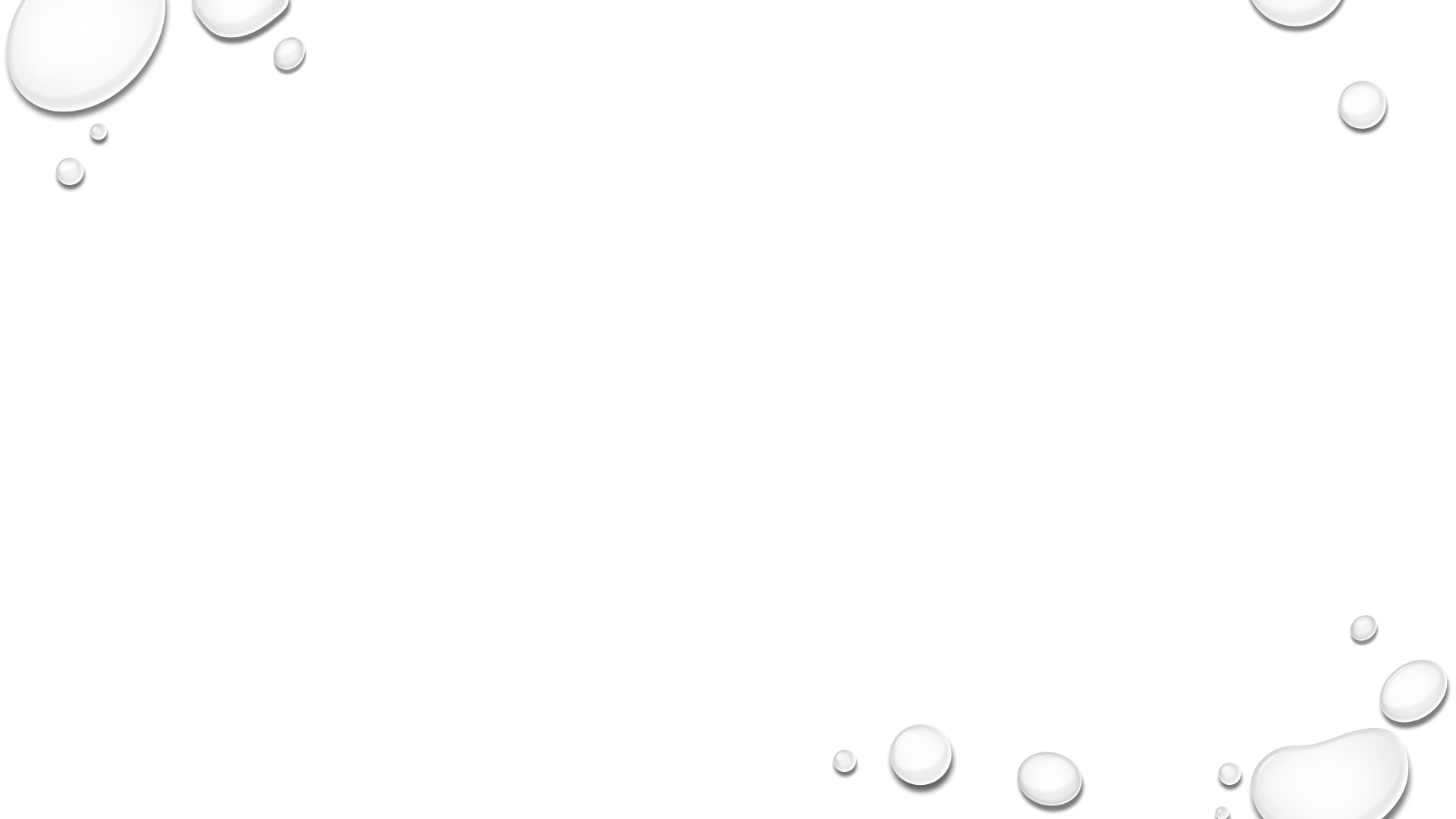 POSSIBILI SEDI UROSTOMIE
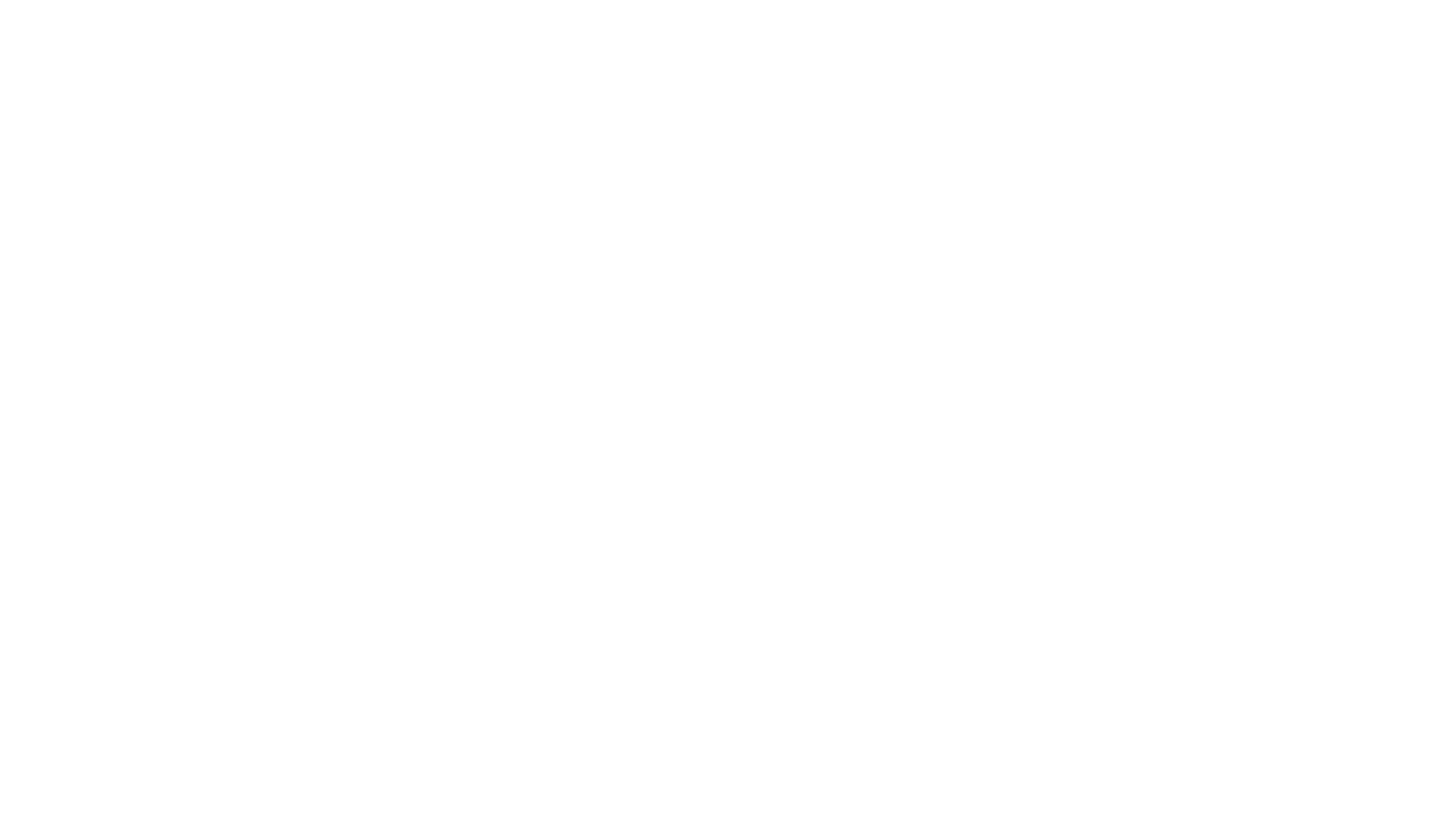 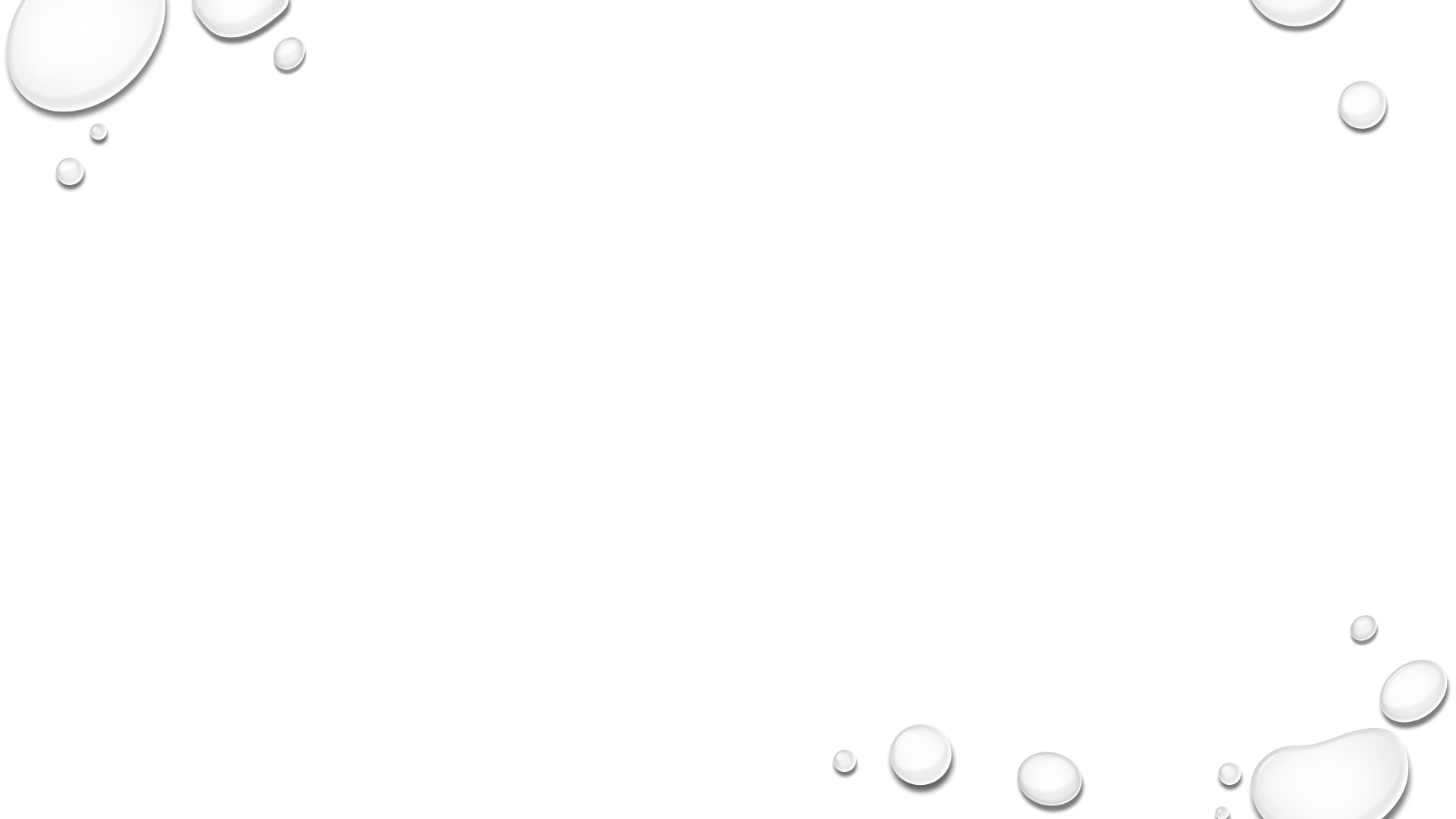 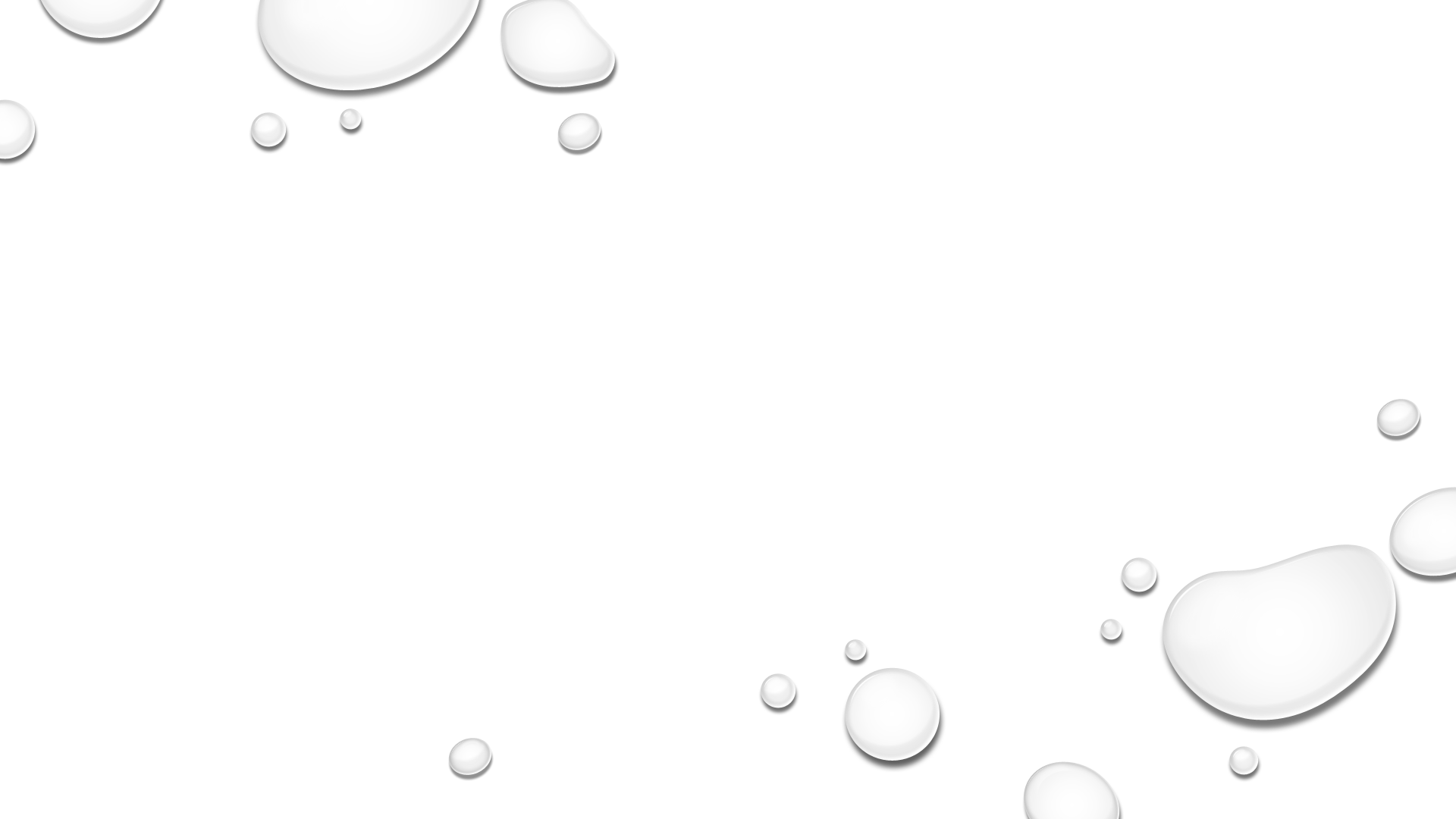 SEDE ILEoSTOMIA
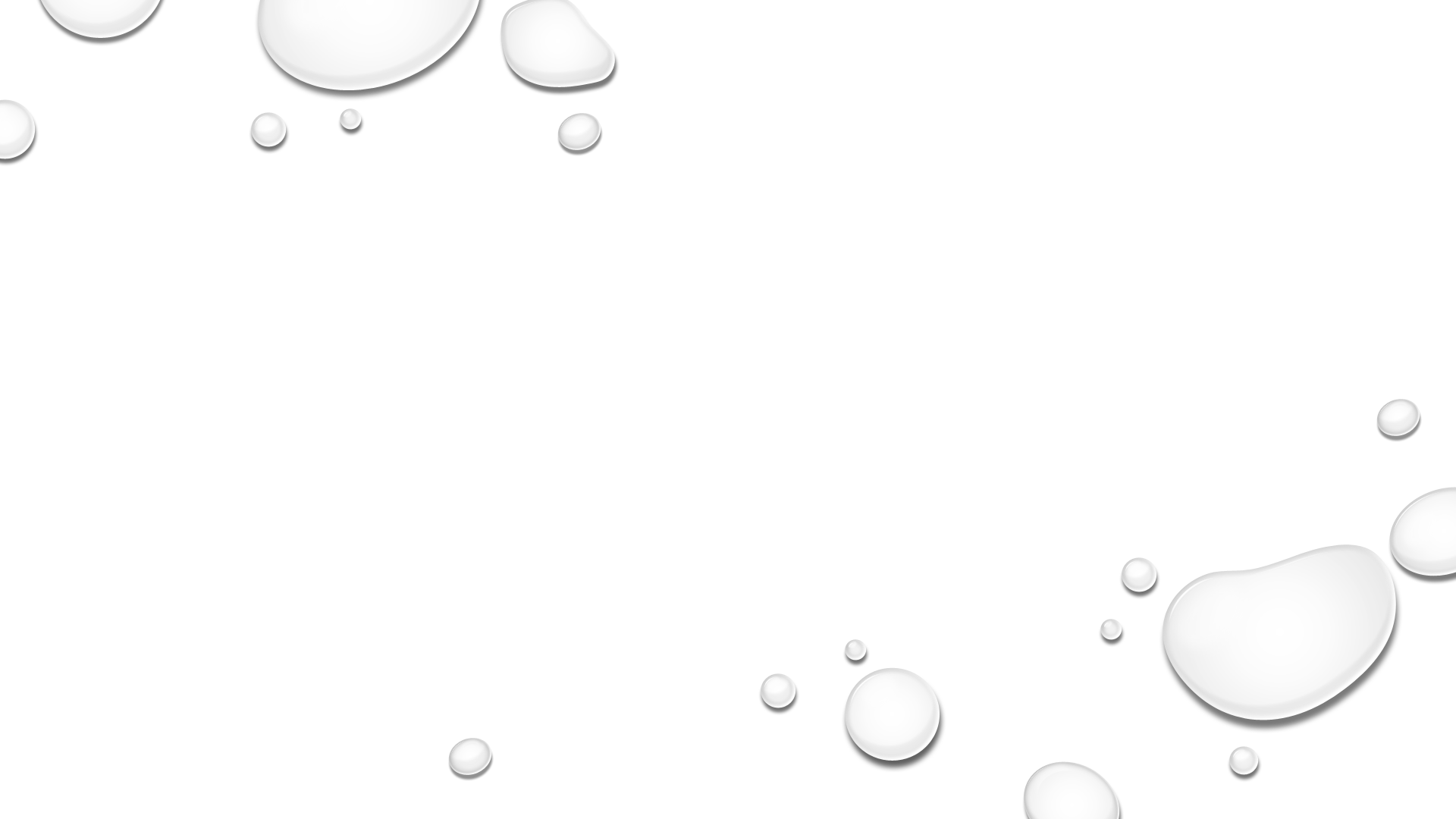 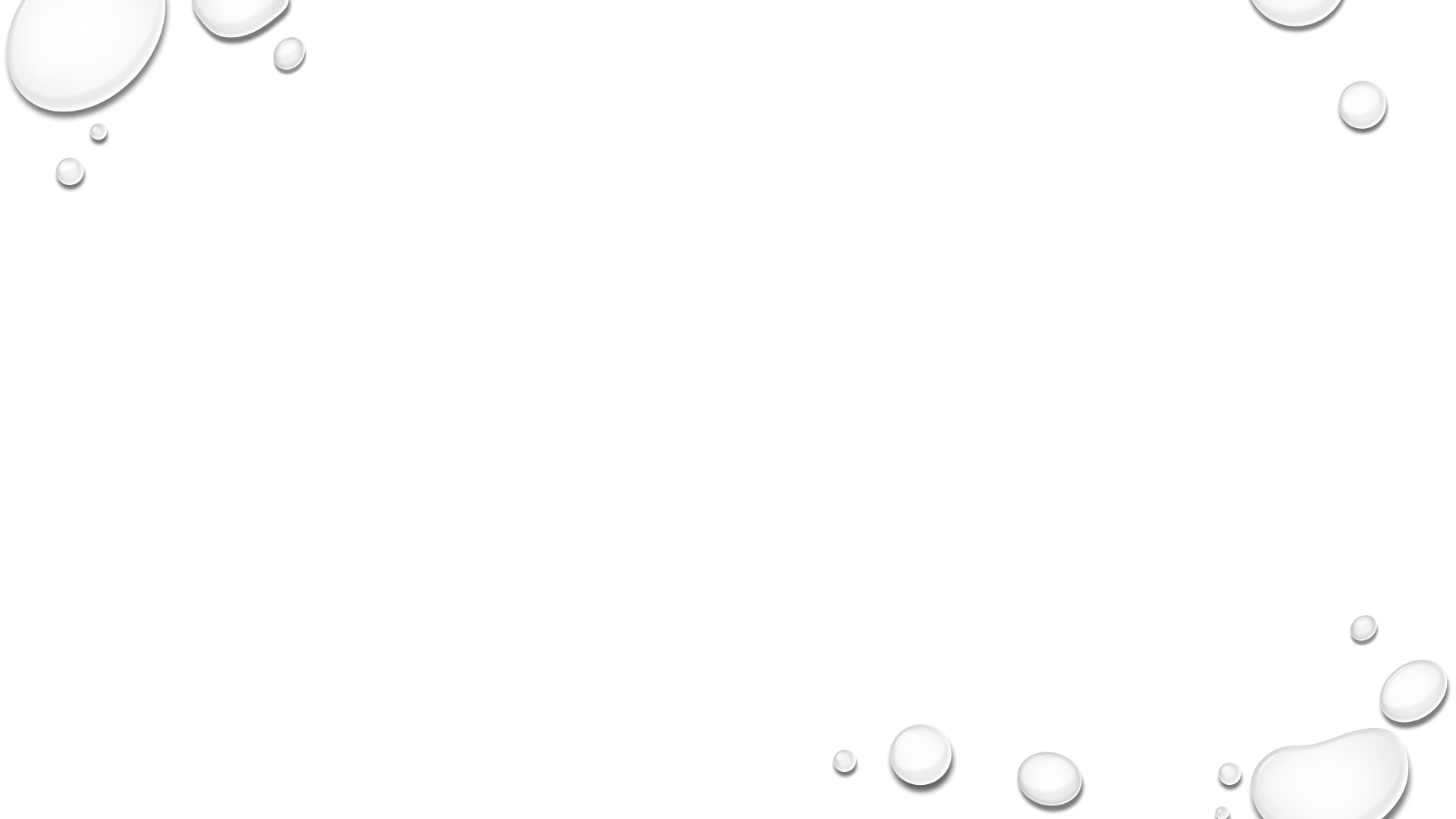 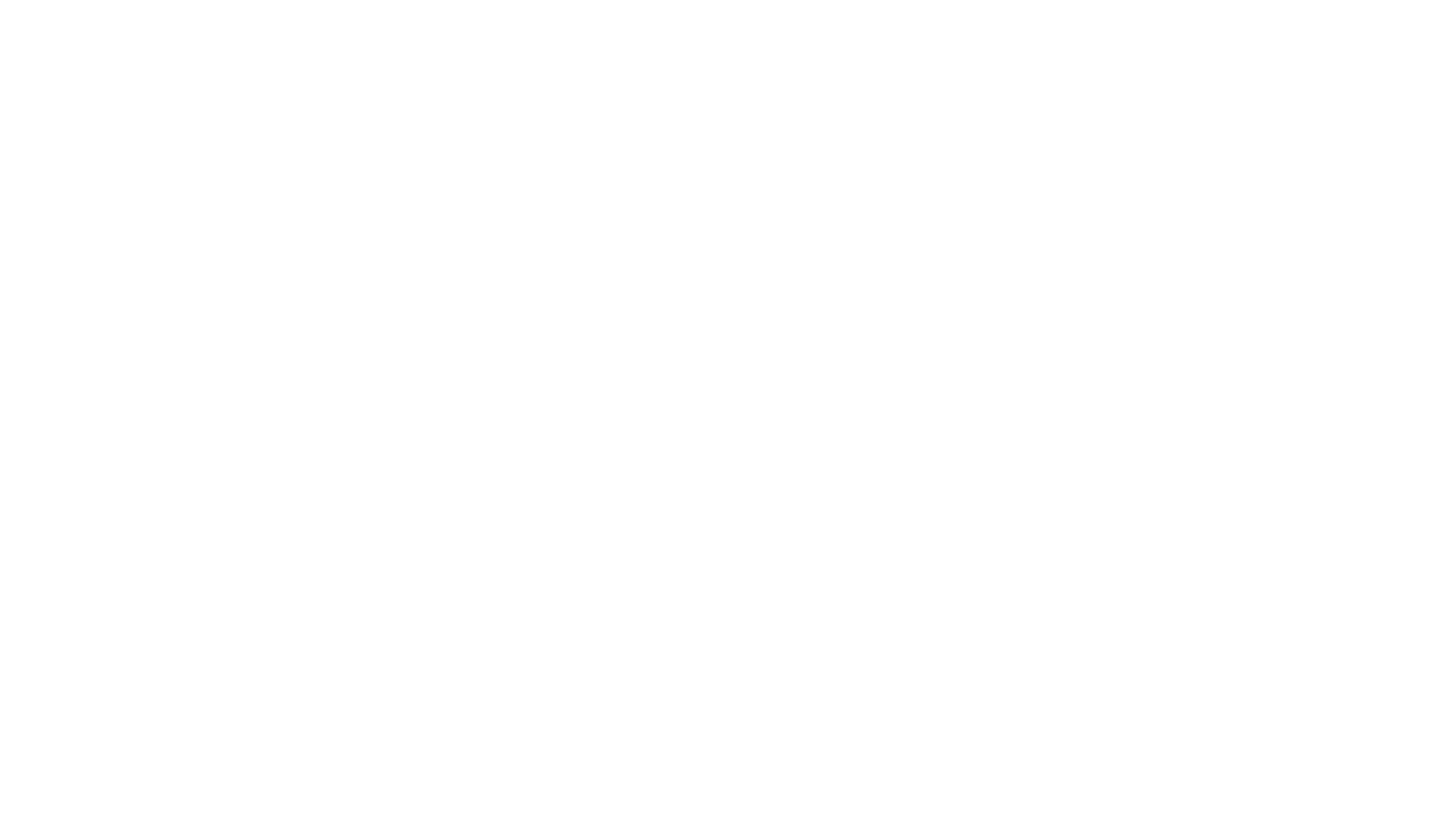 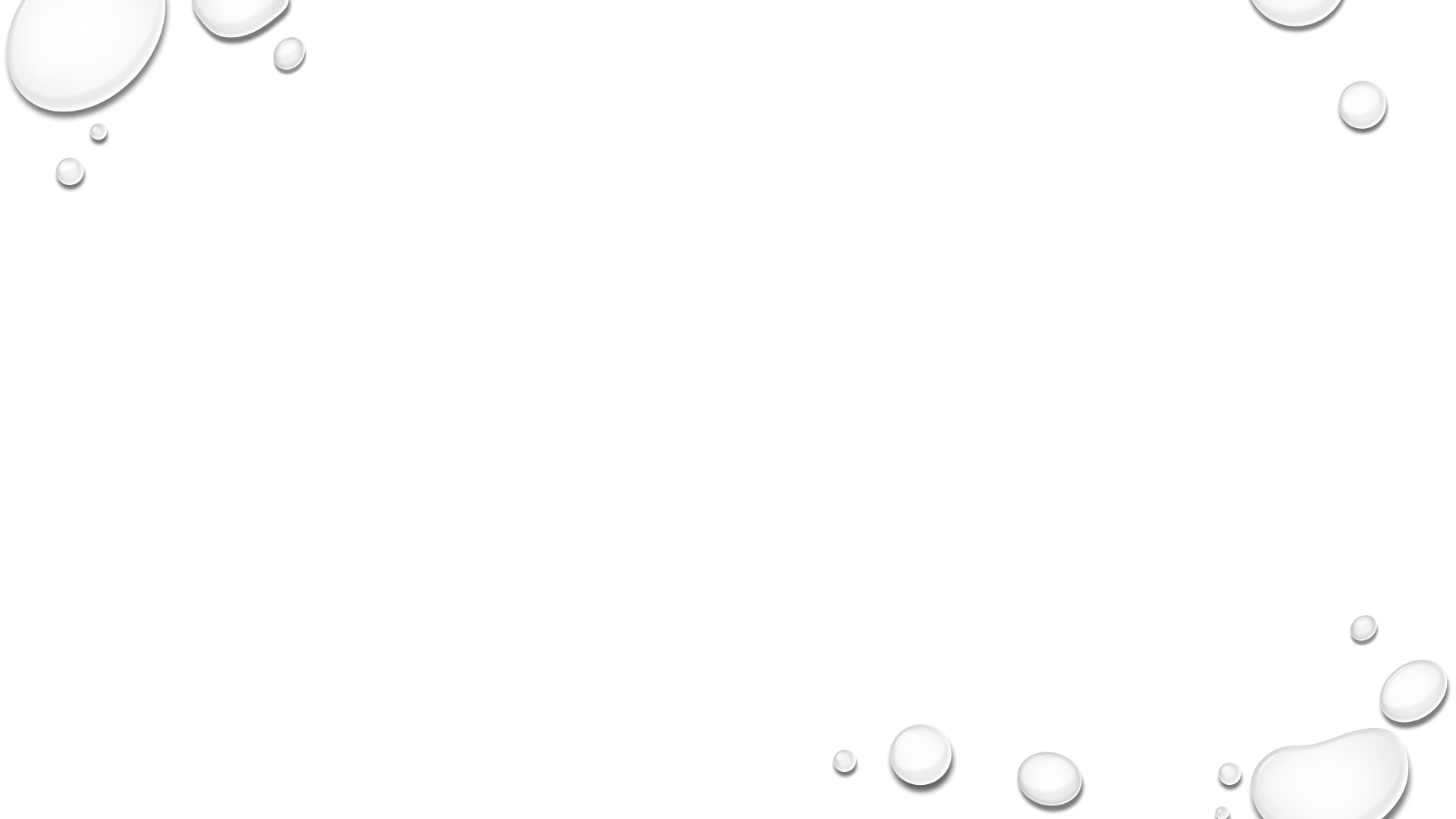 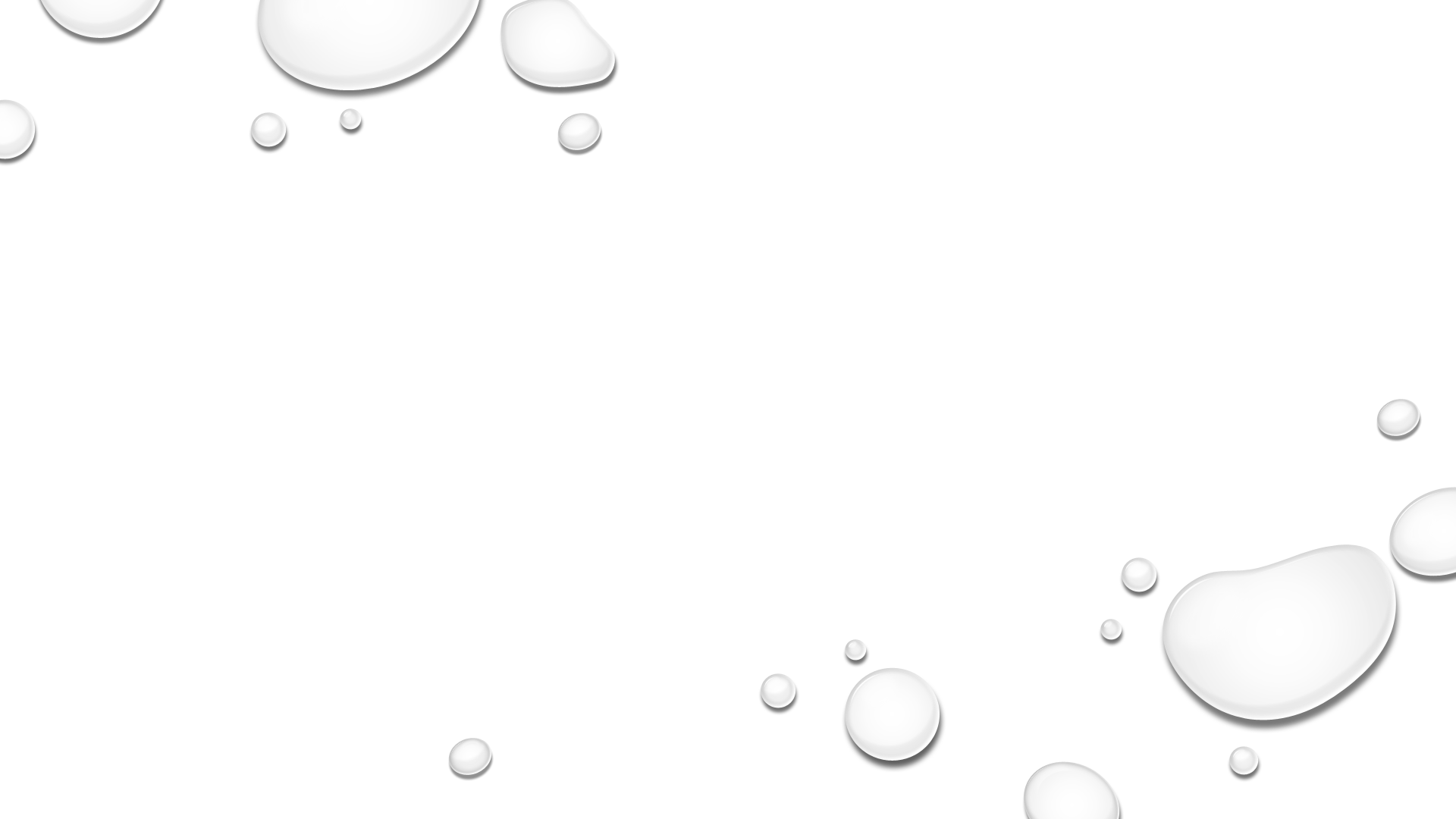 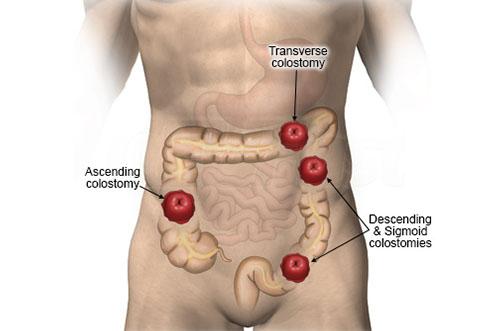 POSSIBILI SEDI COLOSTOMIE
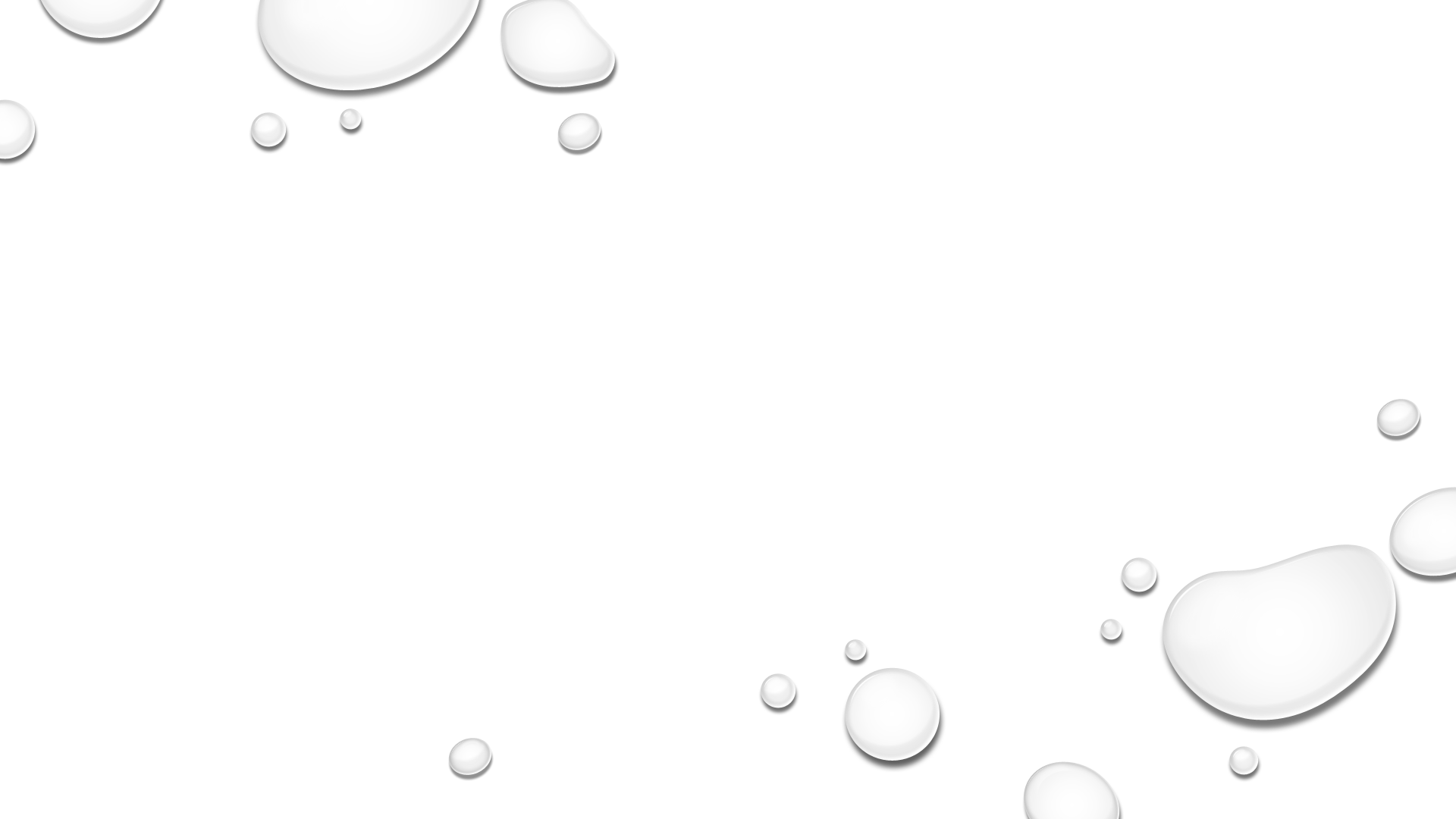 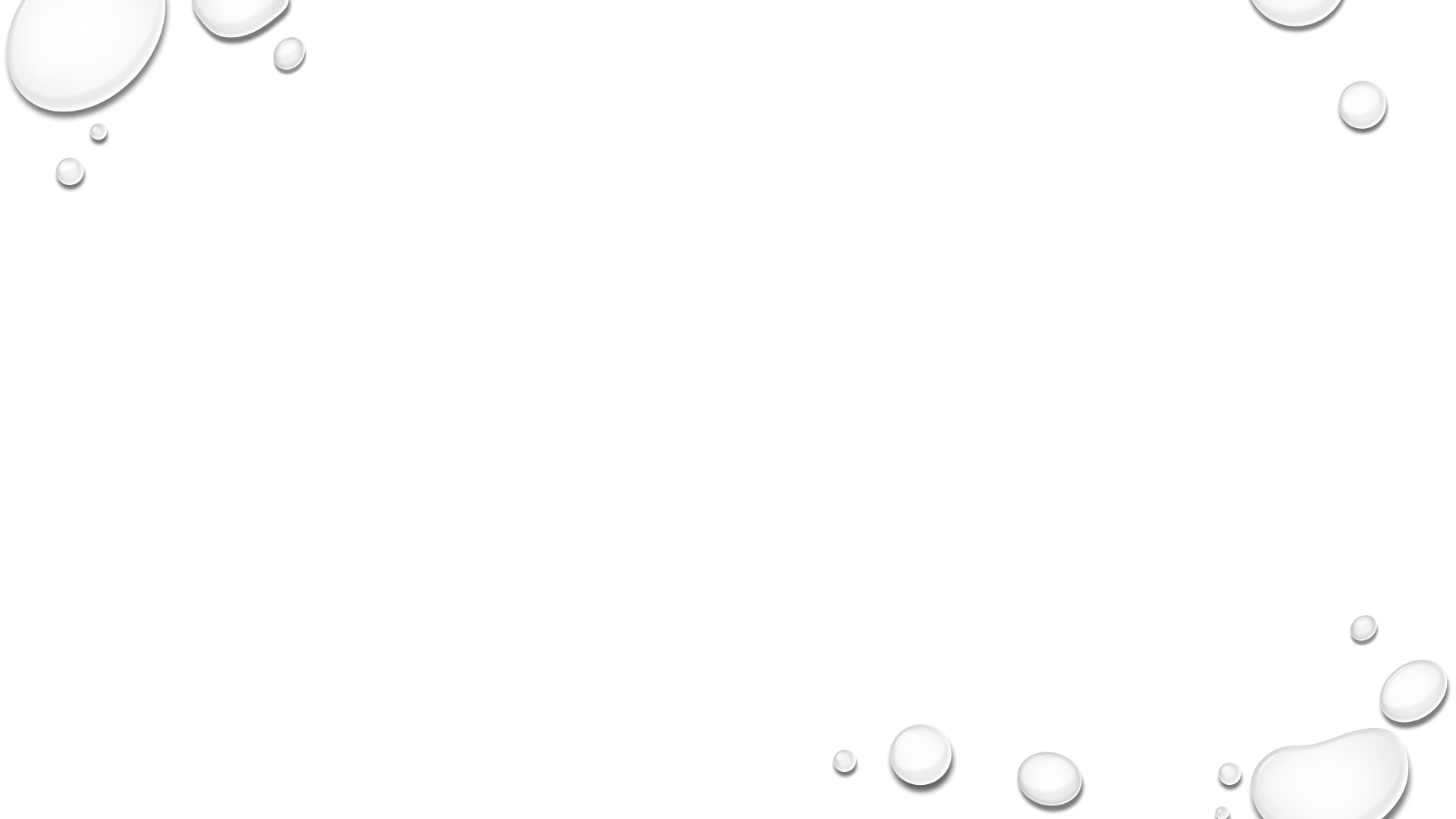 Stomia nella vita quotidiana
Cambiamento e impatto sulla Qualità di Vita

perdita del controllo della funzione fisiologica legata all’eliminazione

modifica dello schema corporeo

necessità di apprendere manualità specifiche per l’autogestione:
competenze di igiene e apparecchiatura della stomia con appositi presidi ed accessori
[Speaker Notes: Il confezionamento di una stomia è un evento di grande impatto sulla qualità di vita della persona per…..]
Ruolo dell’infermiere
Garantire supporto globale e continuità nelle diverse fasi





Promuovere l’autonomia e la sicurezza
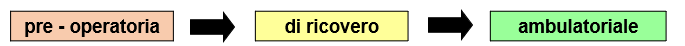 STRUMENTO: PIANO EDUCATIVO

OBIETTIVI:
CONSAPEVOLEZZA E ACCETTAZIONE DELLA NUOVA FISICITÀ
CAPACITÀ DI CAMBIO DEL PRESIDIO (STOMA CARE)
CAPACITÀ DI ADATTARE LO STILE DI VITA (ES. ALIMENTAZIONE, ATTIVITÀ FISICA, …)
TROVARE UN NUOVO EQUILIBRIO
 
PER MIGLIORARE LA QUALITÀ DI VITA.
[Speaker Notes: …a rispondere alle necessità assistenziali
…per la gestione dell’utente stomizzato
…a livello intraosp e inter distrettuale
…attraverso un’assistenza personalizzata con un piano educativo strutturato e multidisciplinare con la possibilità di attivare un percorso di supporto psicologico
Continuità nei diversi momenti
Col fine ultimo di supportare l’utente e migliorare la qdv delle persone che affrontano questa condizione xk si cerca di….

Il tutto con una ricaduta positiva sulla spesa in quanto si mira ad un ……]
Fase PRE-OPERATORIA
STOMA SITING
È LA VALUTAZIONE DEL PUNTO IDEALE NEL QUALE CONFEZIONARE LO STOMA.
È ESTREMAMENTE IMPORTANTE PERCHÉ SE LA STOMIA È COLLOCATA NEL POSTO GIUSTO:
PERMETTE DI RIDURRE LE COMPLICANZE
PERMETTE DI AUMENTARE L’AUTONOMIA NELLO STOMA CARE
EVITA DISAGI FISICI E PSICOLOGICI

QUINDI……
MIGLIORA LA QUALITA’ DI VITA!
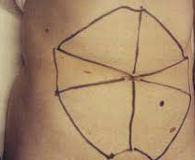 [Speaker Notes: In particolare le indicazioni regionali sulla corretta gestione dello stomizzato nella fase pre op individuano tra le procedure fortemente raccomandate l’effettuazione del counseling e lo stoma siting a tutti gli utenti per prevenire le complicanze e facilitare lo stoma care.
Ricevere info pre è utile anche al fine di stabilire un rapporto di fiducia fondamentale per il futuro stomizzato.
Quindi nella gg di primo accesso ch, dopo segnalazione da parte del servizio di preric ch,verranno programmati questi due momenti.
Durante il c l’infermiere valuta i bisogni – id caregiver ed esegue una prima formazione riguardo le indicazioni relative alla presenza di stomia nella vita quot]
Fase INTRA-OSPEDALIERA
MONITORAGGIO POST-OPERATORIO & EDUCAZIONE
L’ADDESTRAMENTO ALLA GESTIONE DELLA STOMIA È FONDAMENTALE PER FAVORIRE IL RITORNO DELLA PERSONA IN COMUNITÀ. 

L’APPRENDIMENTO DELLE ABILITÀ PRATICHE PER LA CURA DELLA STOMIA MIGLIORA L’INDIPENDENZA DELLA PERSONA ASSISTITA E QUESTA ENFASI SULL’ACQUISIZIONE DELLE CAPACITÀ PRATICHE RIFLETTE IL DESIDERIO DI AUTONOMIA DELLA PERSONA

(KELLY, HENRY, 1992)
[Speaker Notes: In particolare le indicazioni regionali sulla corretta gestione dello stomizzato nella fase pre op individuano tra le procedure fortemente raccomandate l’effettuazione del counseling e lo stoma siting a tutti gli utenti per prevenire le complicanze e facilitare lo stoma care.
Ricevere info pre è utile anche al fine di stabilire un rapporto di fiducia fondamentale per il futuro stomizzato.
Quindi nella gg di primo accesso ch, dopo segnalazione da parte del servizio di preric ch,verranno programmati questi due momenti.
Durante il c l’infermiere valuta i bisogni – id caregiver ed esegue una prima formazione riguardo le indicazioni relative alla presenza di stomia nella vita quot]
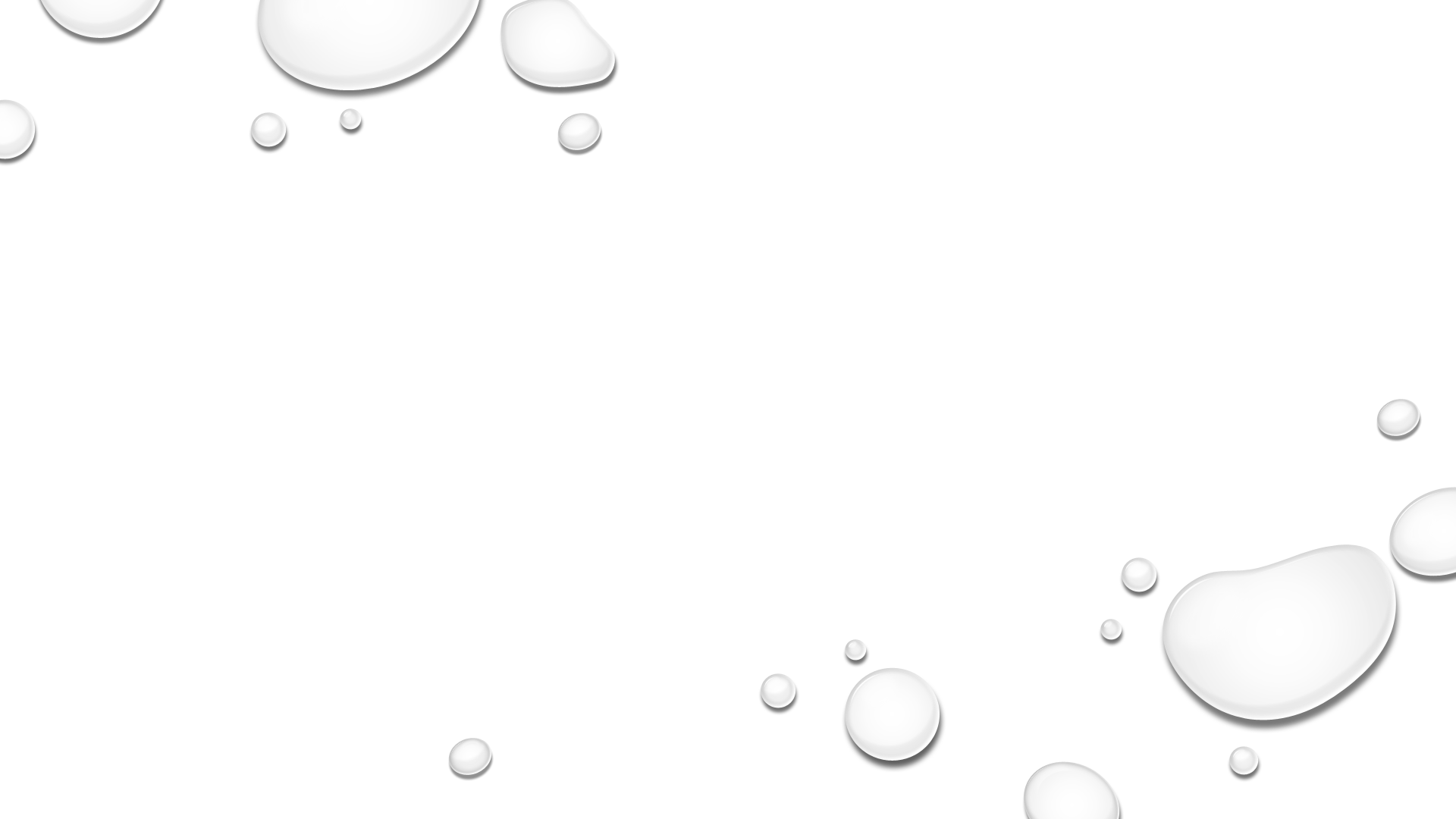 EDUCAZIONE ALLA GESTIONE DELLA STOMIA
Lo stoma care è il pilastro sul quale poggia tutta la struttura del programma riabilitativo di una persona alla quale è stata allestita una derivazione urinaria o intestinale
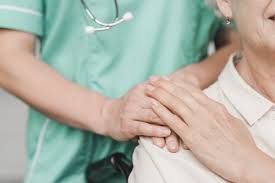 …EDUCAZIONE CONTINUA
Fase DI FOLLOW UP
LA SCELTA DEL PRESIDIO
QUALE PRESIDIO?

QUELLO…
SOTTILE, POCO VISIBILE, FACILE DA INDOSSARE 	→ CONFORTEVOLE
CHE ADERISCE PERFETTAMENTE 		→ Dà SICUREZZA
È IMPERMEABILE AI LIQUIDI E AGLI ODORI
NON IRRITA LA PELLE			 → mantIENE l’integrità cutanea
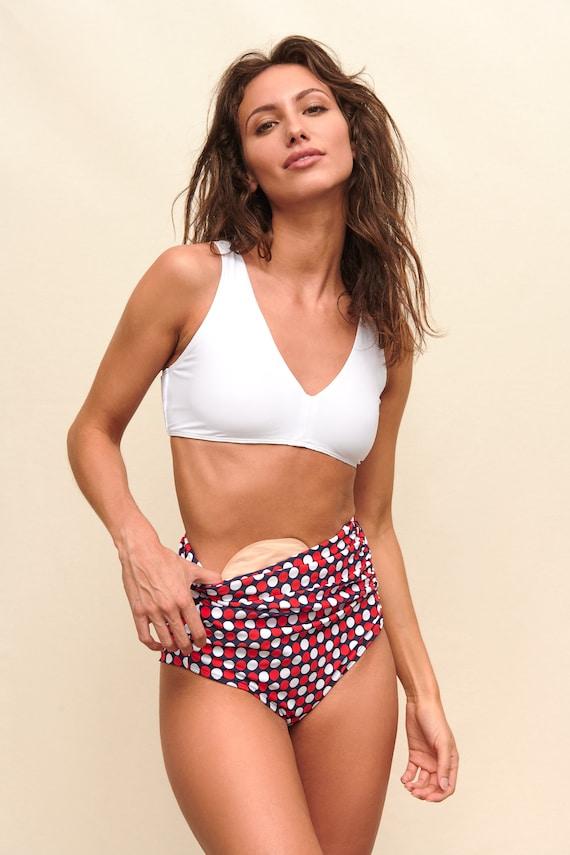 [Speaker Notes: Questo xk poiché priva di sfintere la stomia deve dipendere da sistemi artificiali di raccolta e di contenimento delle feci. Esistono diversi tipi di presidi utilizzabili a questo scopo ..tutti costituiti da una placca e una sacca……mono/bi……..placca……piana/conv…..sacca….ap/chiusa
In ogni caso un buon presidio di raccolta deve…….
Sottile poco vis e facile da sost
Avere una perfetta tenuta in situ e permettere il controllo degli odori
Garantire la prot della cute dal contatto con gli effluenti
Per la fuoriuscita e deodorazione dei gas]
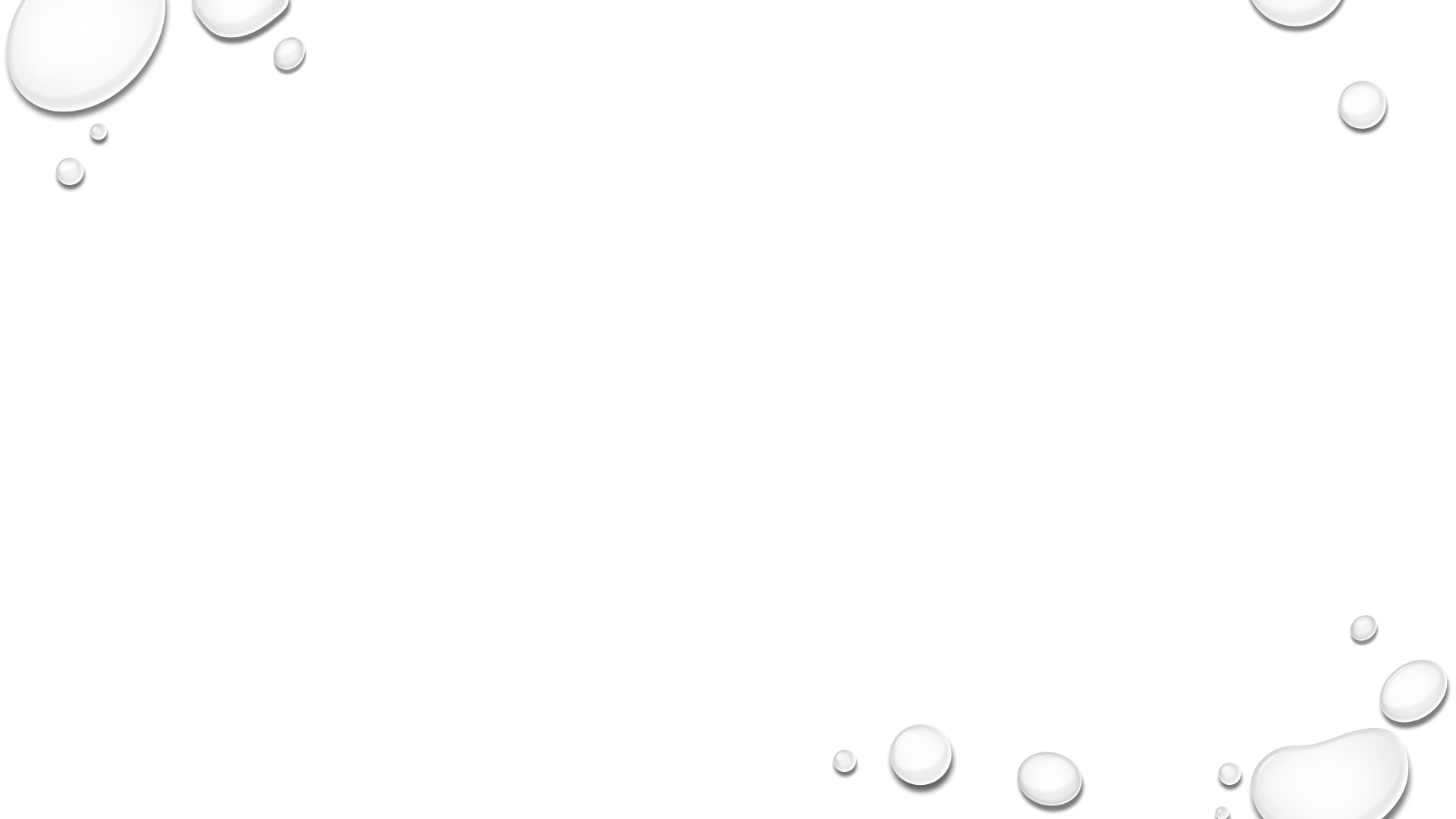 APPARECCHIATURA
NON ESISTE PRESIDIO PERFETTO:
 OGNI PERSONA INDIVIDUERÀ NEL PROPRIO PERCORSO IL PRESIDIO IDEALE CHE POTRÀ VARIARE NEL TEMPO AL VARIARE DELLE CONDIZIONI O RESTARE LO STESSO PER TUTTA LA VITA.
…LO SCEGLIERÀ L’ASSISTITO, CONSIGLIATO DALL’INFERMIERE STOMATERAPISTA
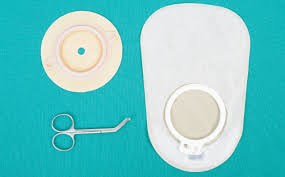 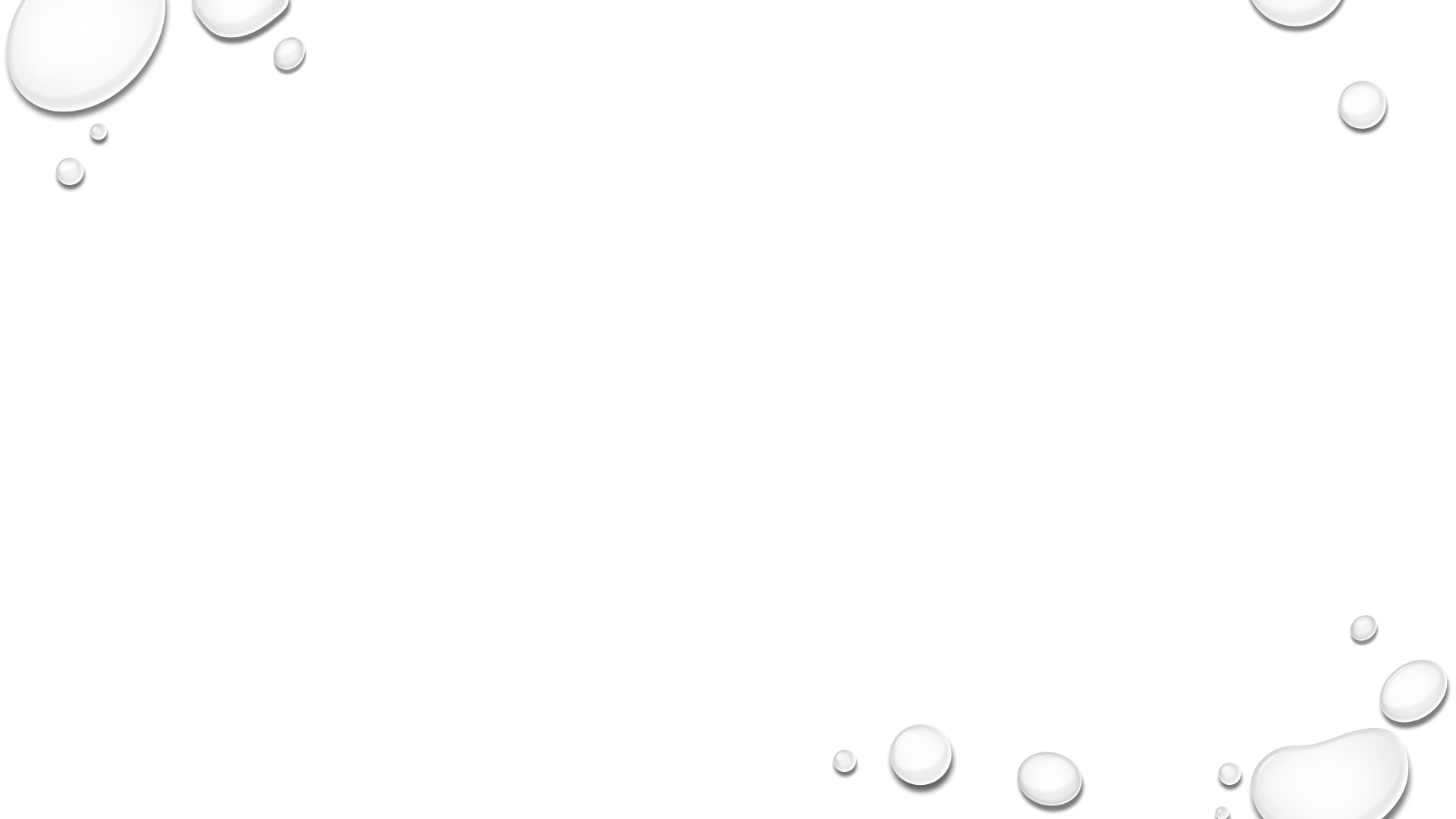 Gli obiettivi di una corretta gestione del presidio stomale sono:
- Mantenere la cute peristomale integra;
- Impedire l’infiltrazione degli effluenti al di sotto della placca;
- Mantenere in situ il presidio per il tempo prestabilito;
- Favorire il benessere psico-fisico della persona stomizzata permettendogli un adeguato adattamento al nuovo schema corporeo.
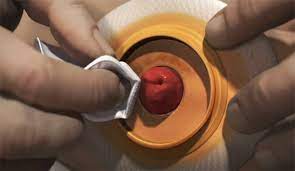 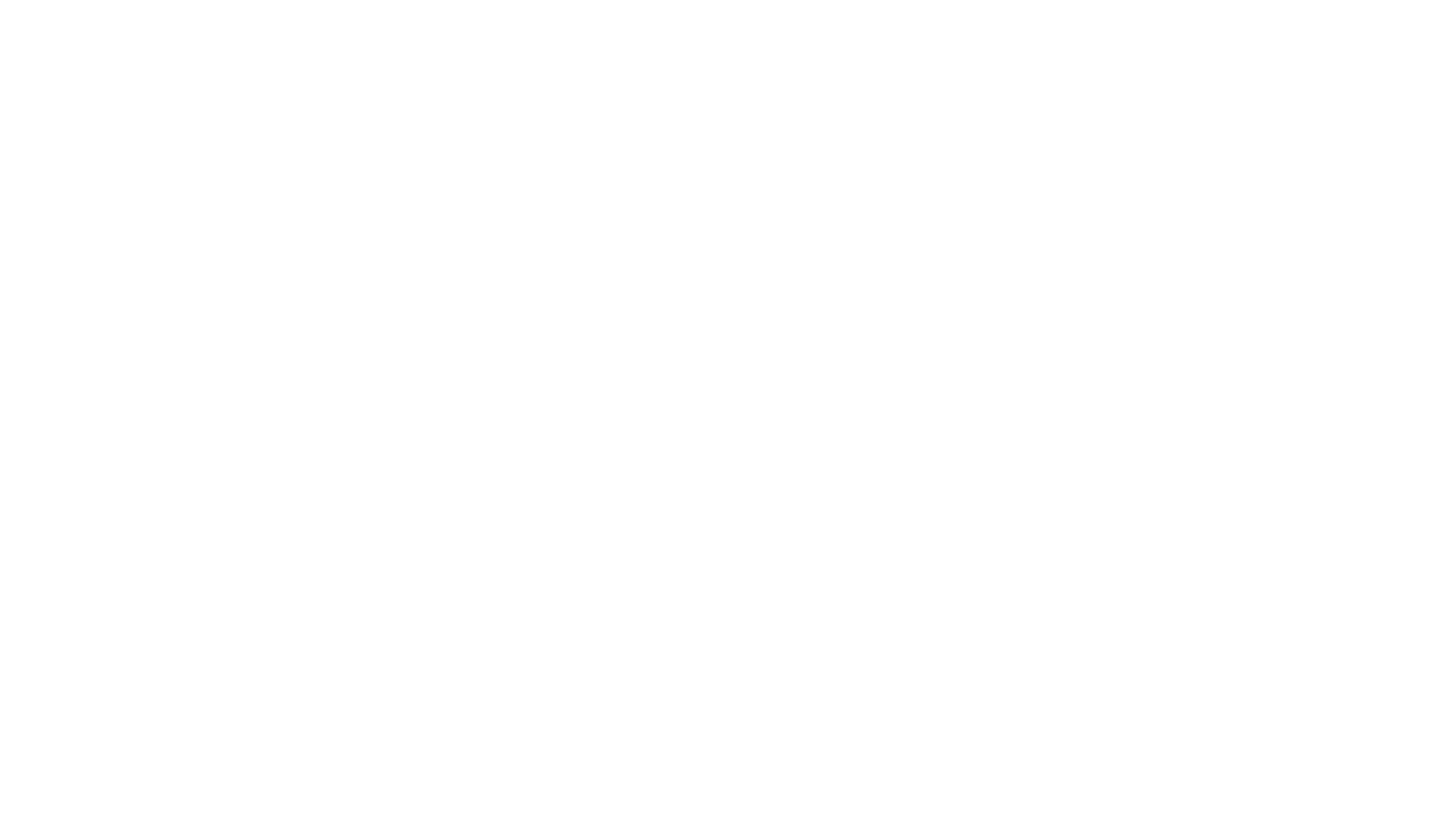 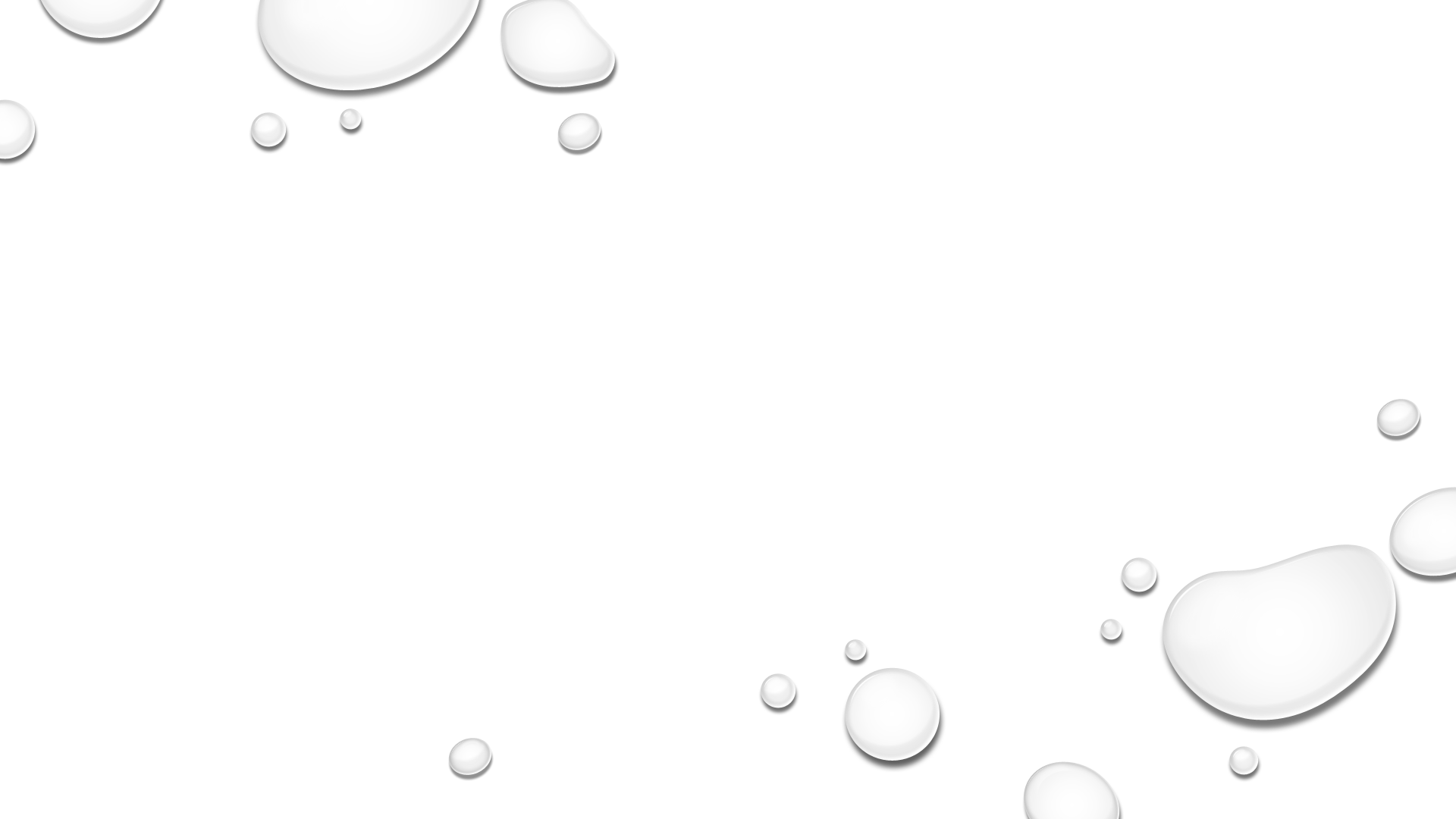 SISTEMA MONOPEZZO O DUE PEZZI?
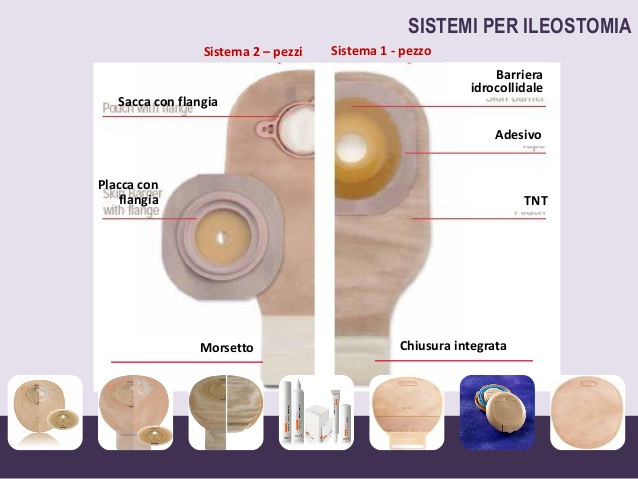 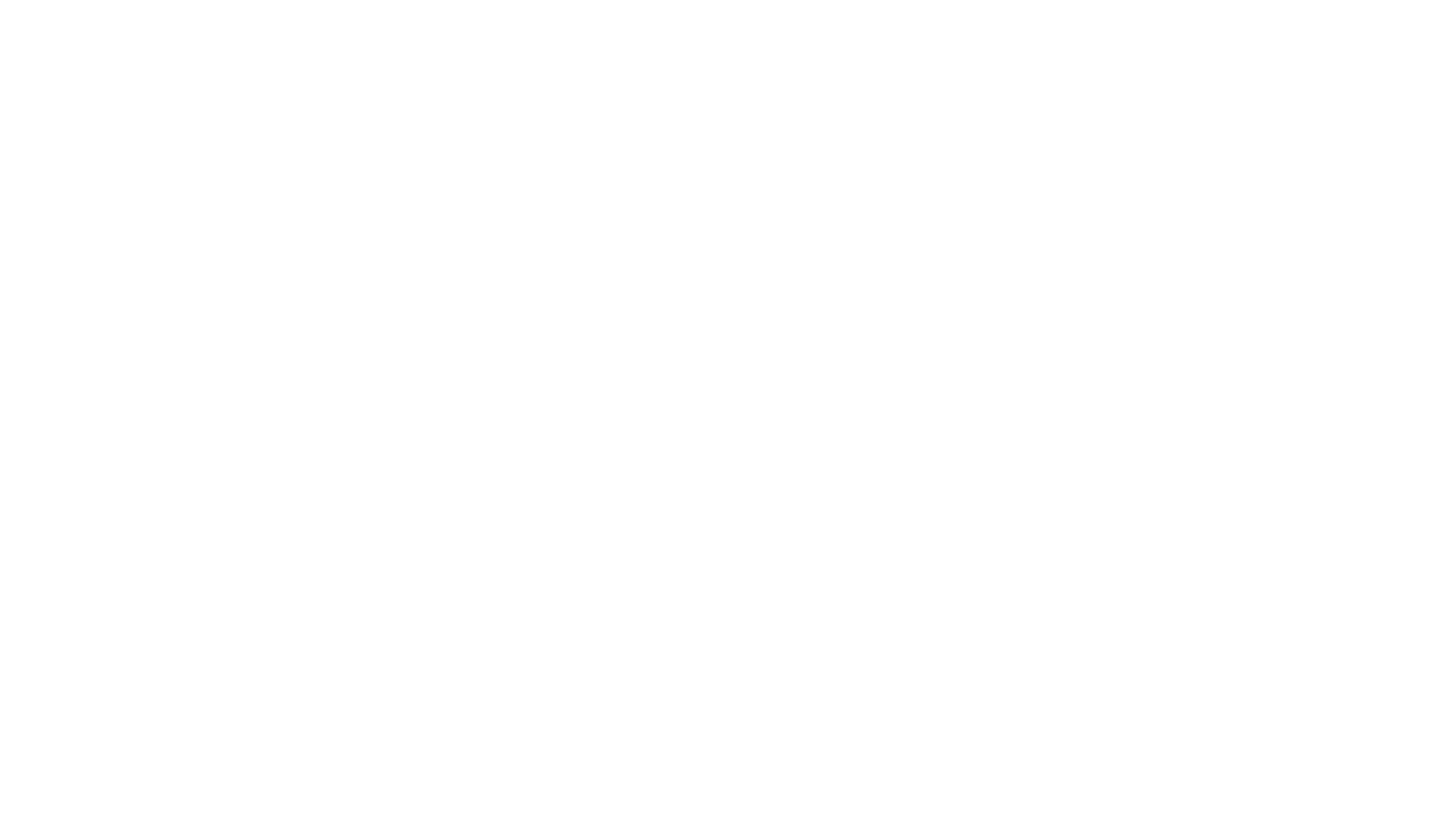 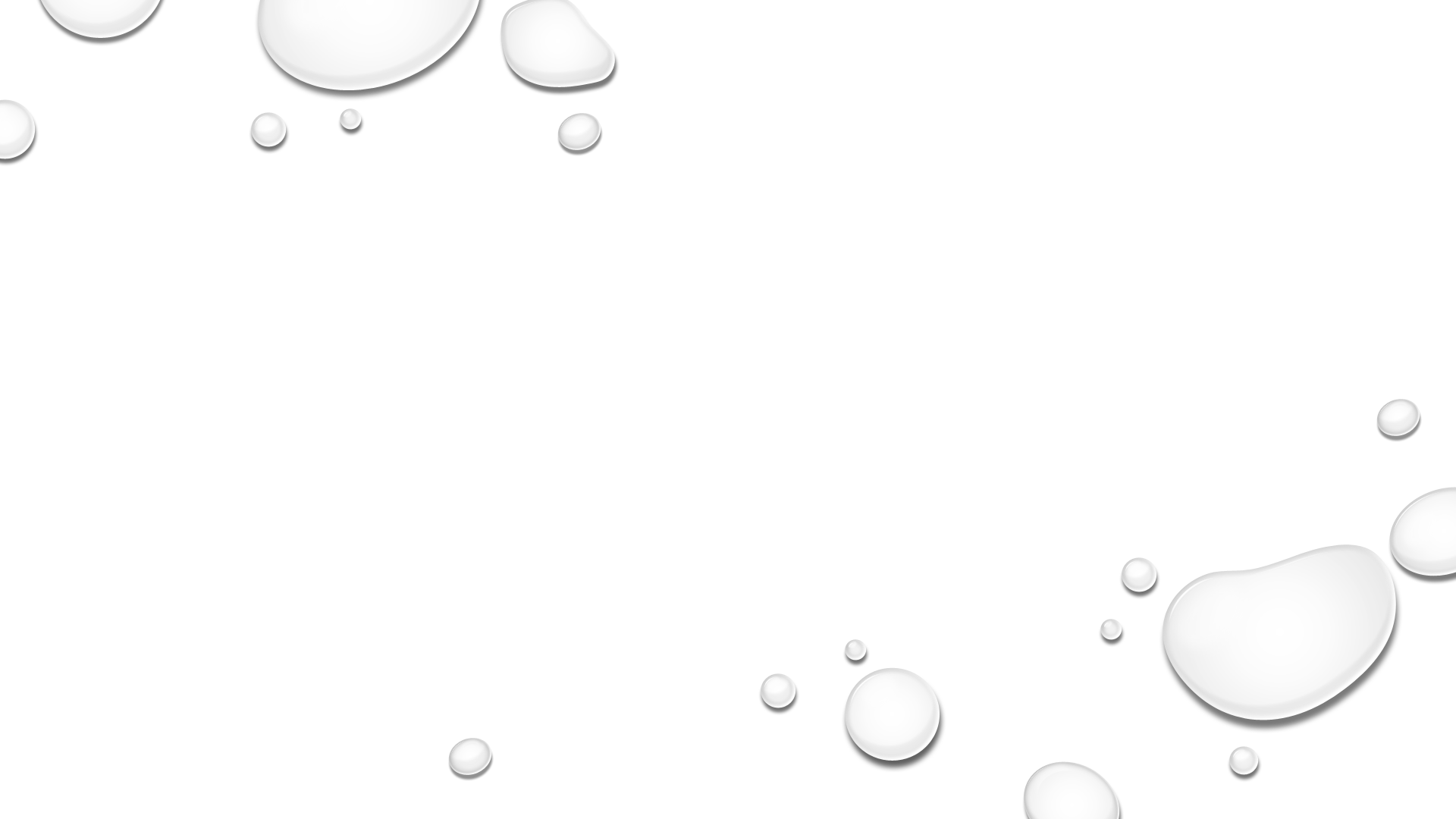 PLACCA PIANA O CONVESSA?
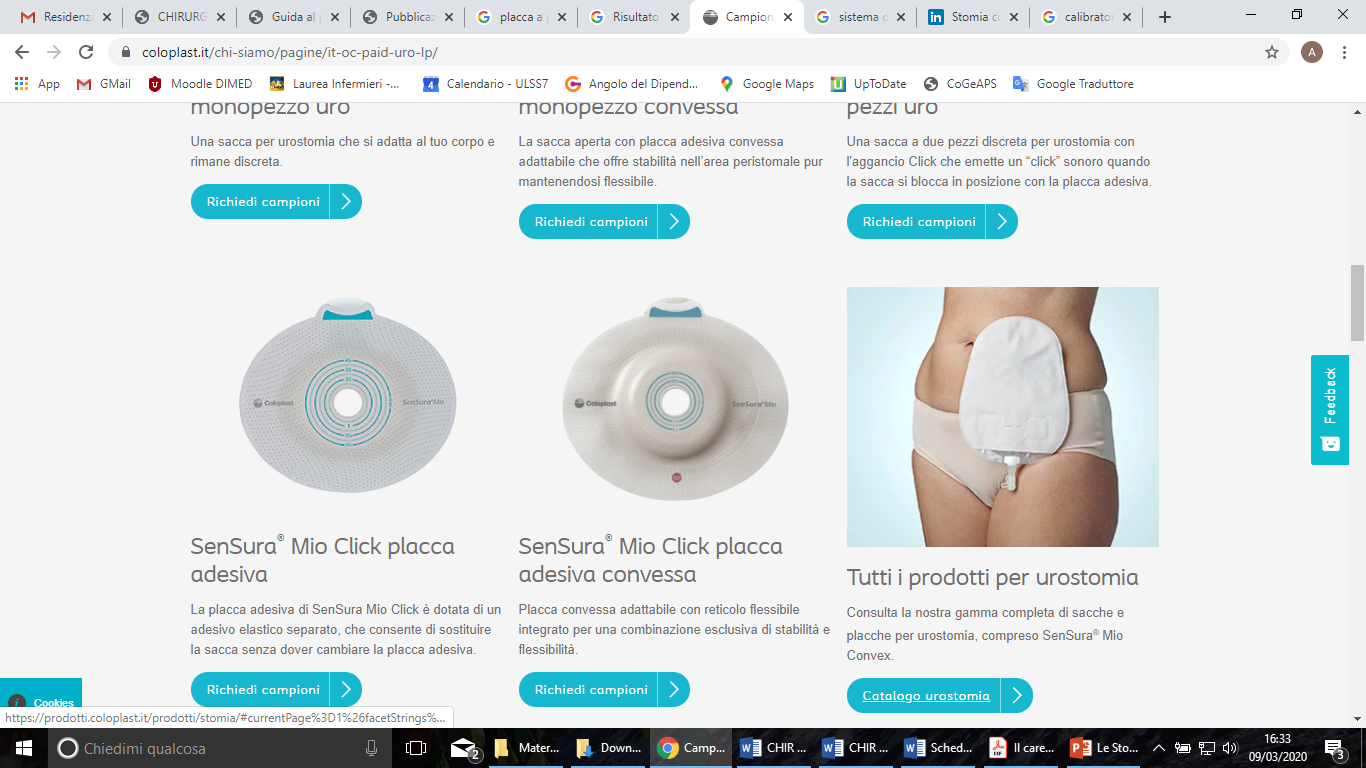 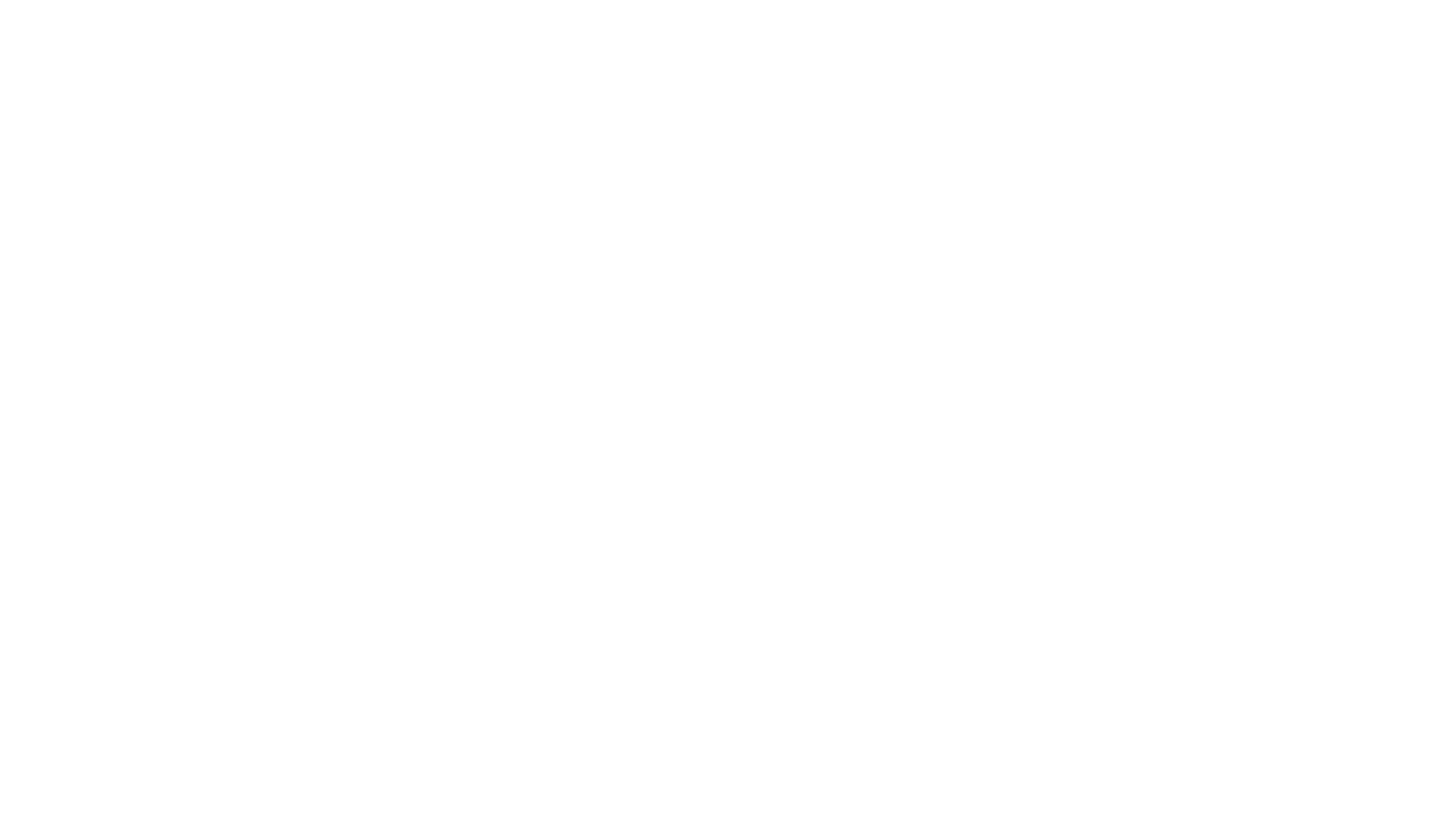 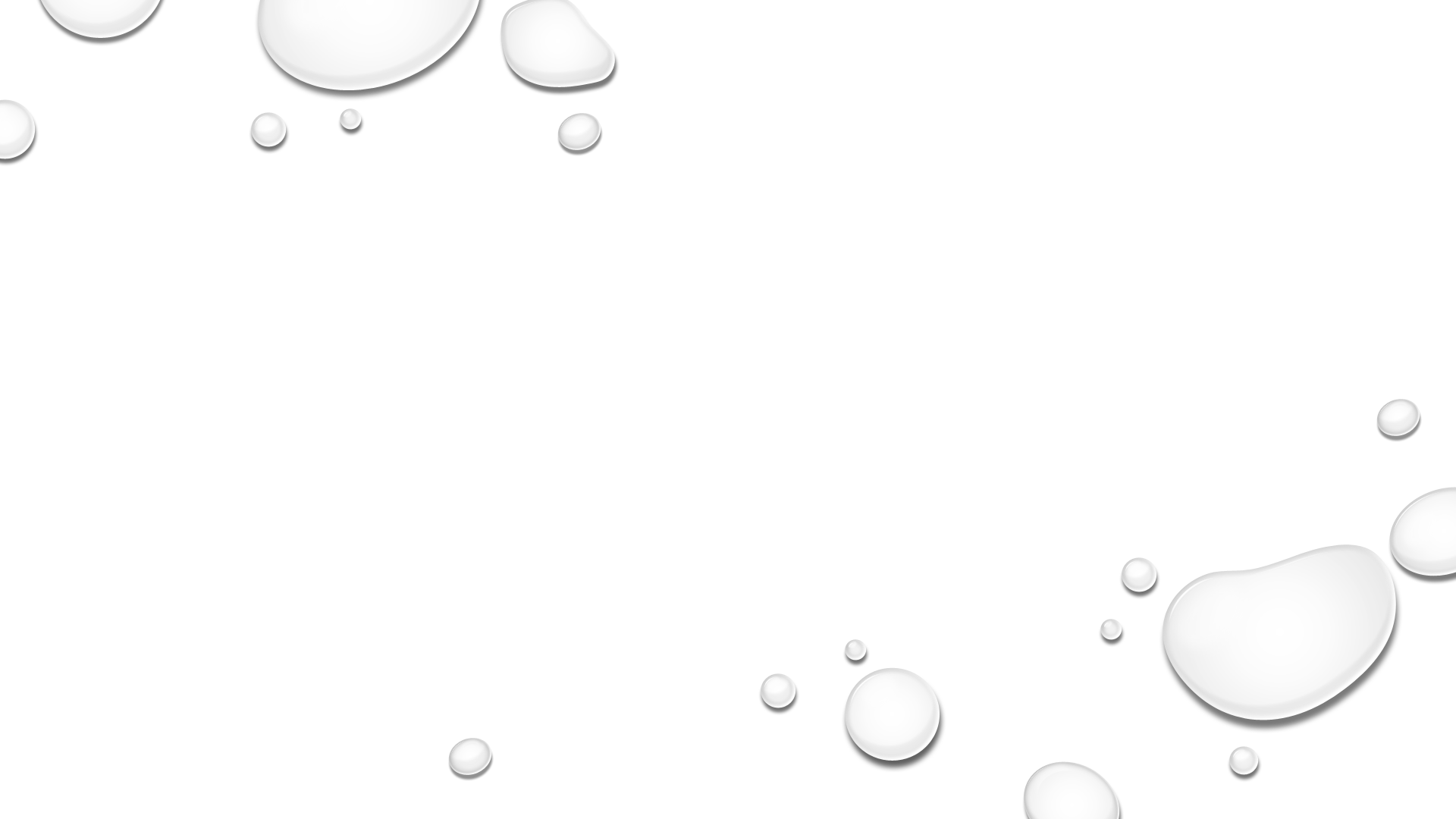 sACCA APERTA O CHIUSA?
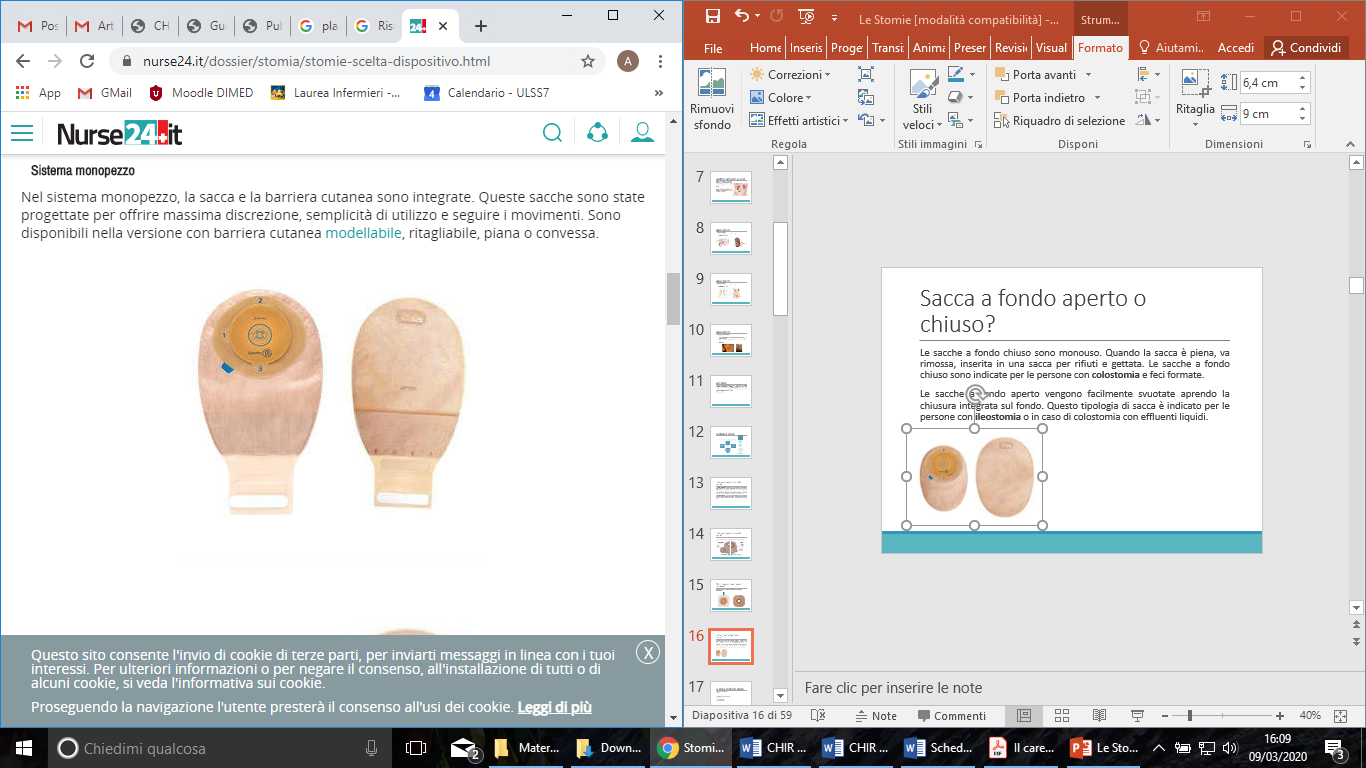 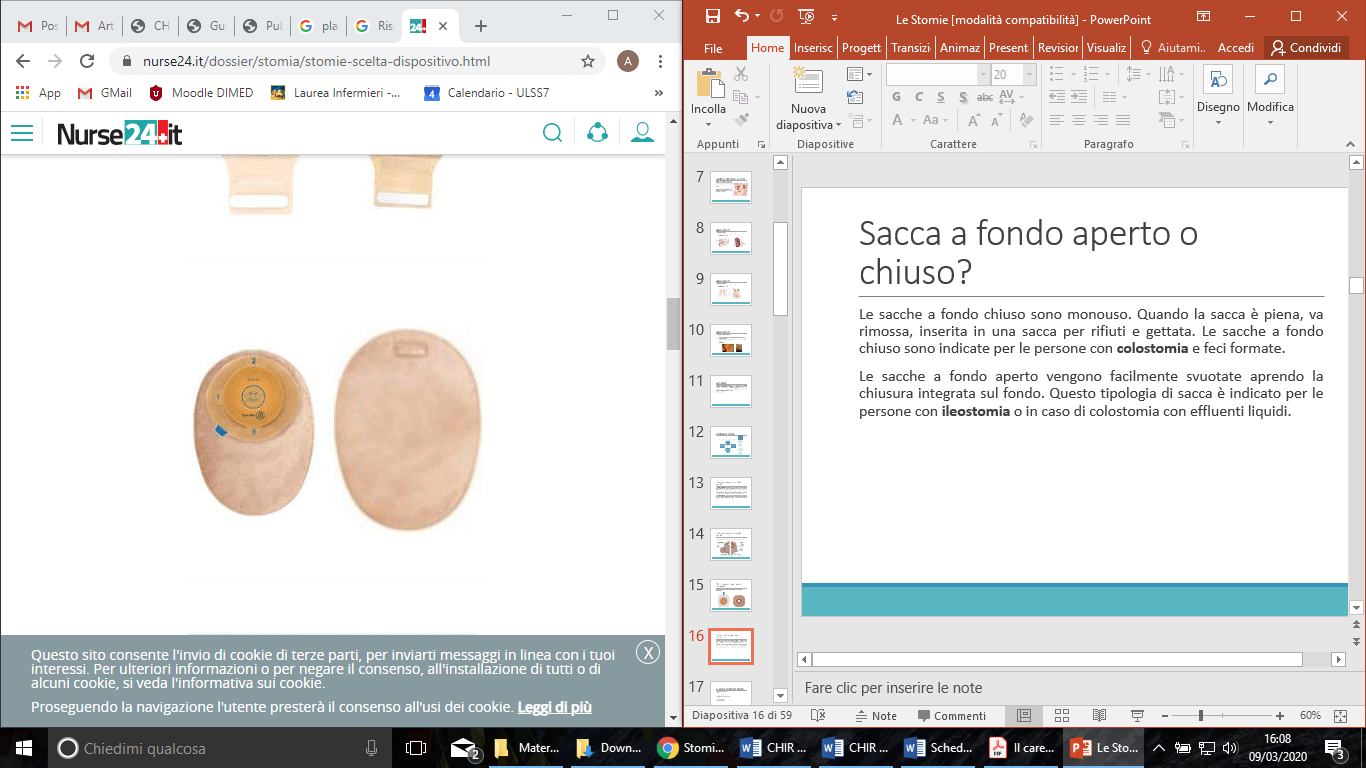 … NEL POSTOPERATORIO
Stomia intestinale
Stomia urinaria
PLACCA A PROTEZIONE TOTALE
DISPOSITIVO A DUE PEZZI O CON OBLÒ
TRASPARENTE
CON FONDO APERTO
SENZA FILTRO PER IL GAS
PLACCA A PROTEZIONE TOTALE
DISPOSITIVO A DUE PEZZI
TRASPARENTE
CON VALVOLA ANTIREFLUSSO
CON RUBINETTO 
     DI SCARICO
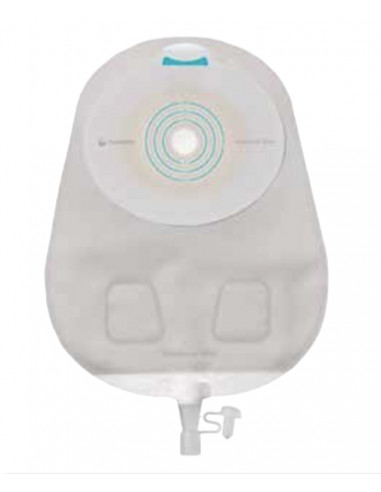 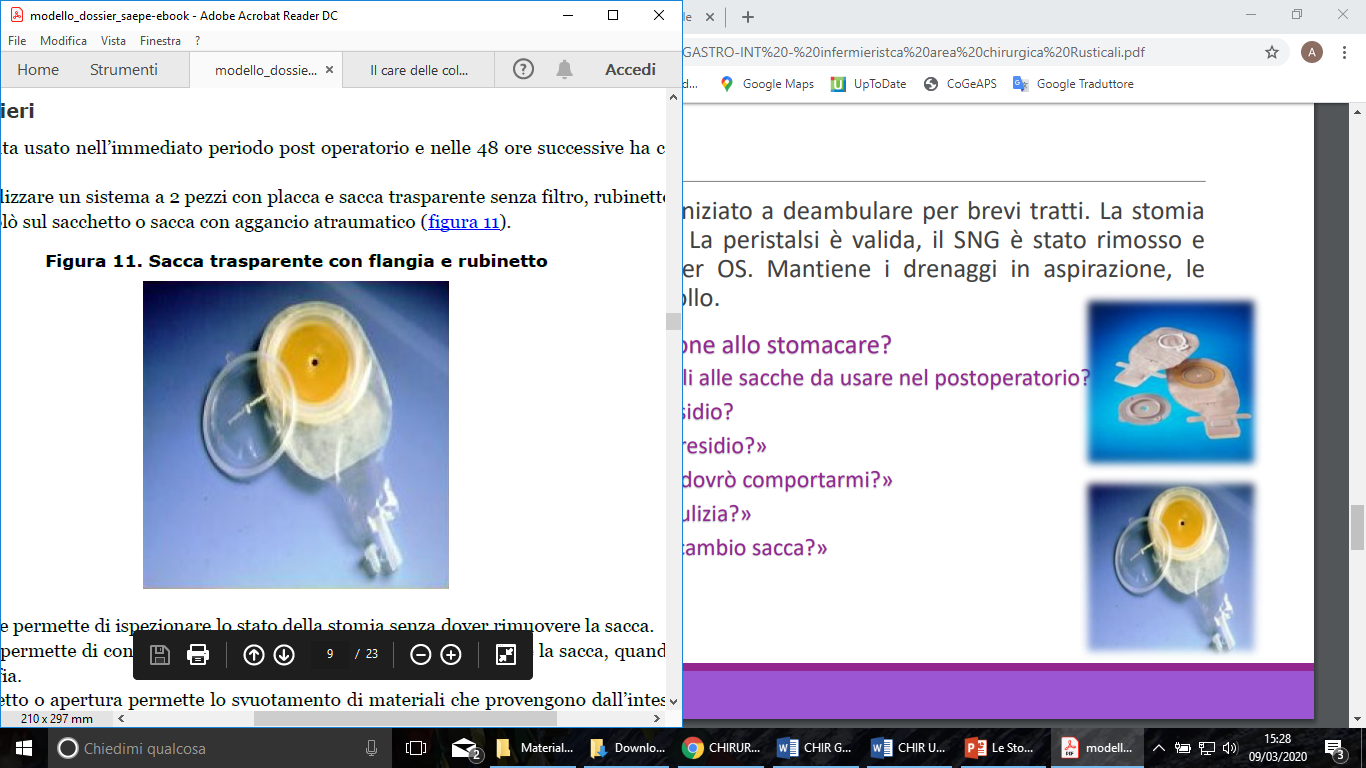 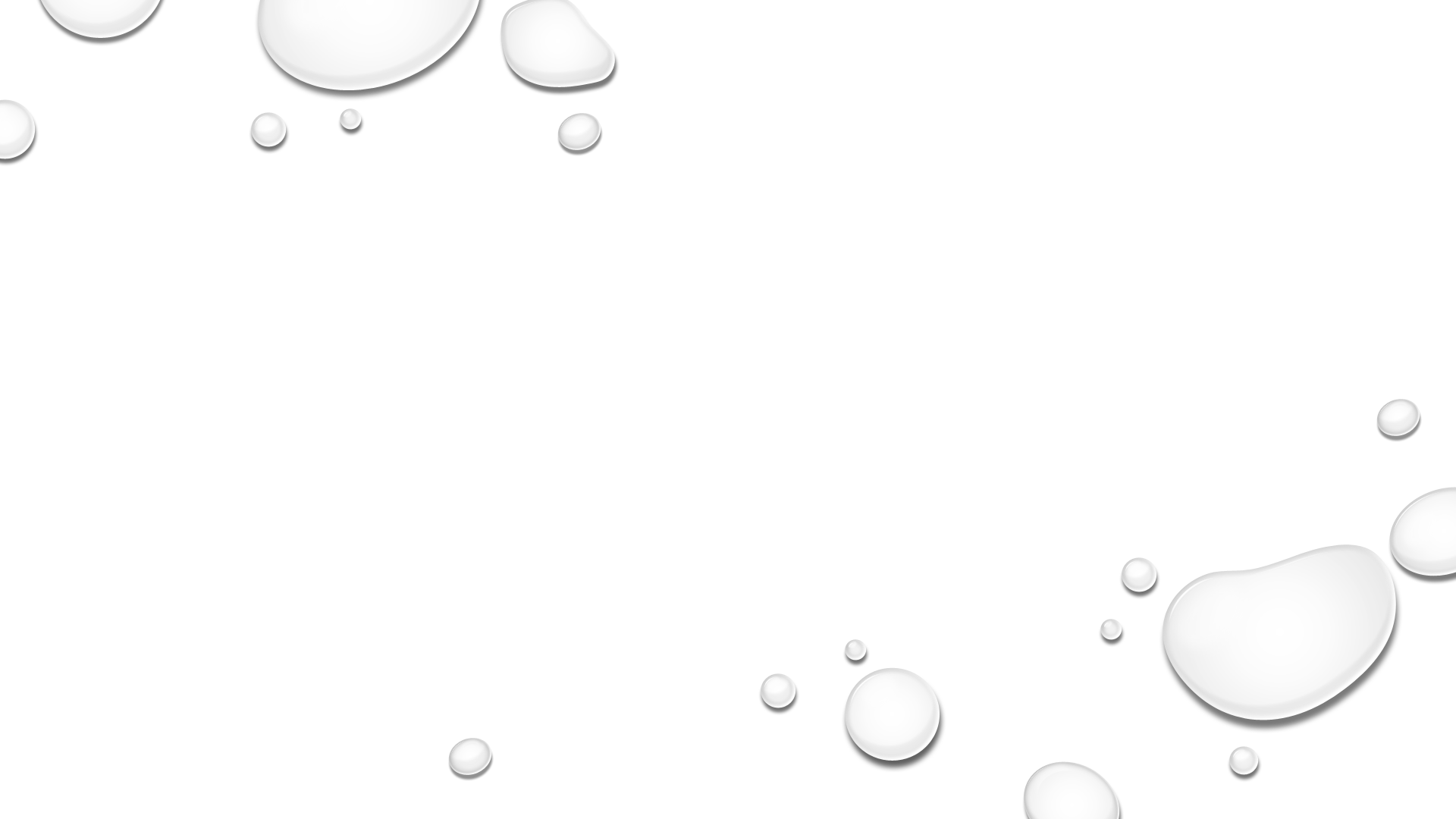 PREPARARE IL MATERIALE
LAVARSI LE MANI 
GUANTI (SI O NO?)
FAR METTERE L’UTENTE NELLA POSIZIONE CHE SI RITIENE PIÙ IDONEA PER IL CAMBIO
RIMUOVERE IL PRESIDIO DALL’ALTO VERSO IL BASSO
 CONTROLLARLO PRIMA DI GETTARLO NEL RIFIUTO SECCO PER EVIDENZIARE EVENTUALI INFILTRAZIONI
CONTROLLARE STOMA E CUTE PERISTOMALE
DETERSIONE 
ASCIUGARE ACCURATAMENTE
proceduraSTOMA CARE
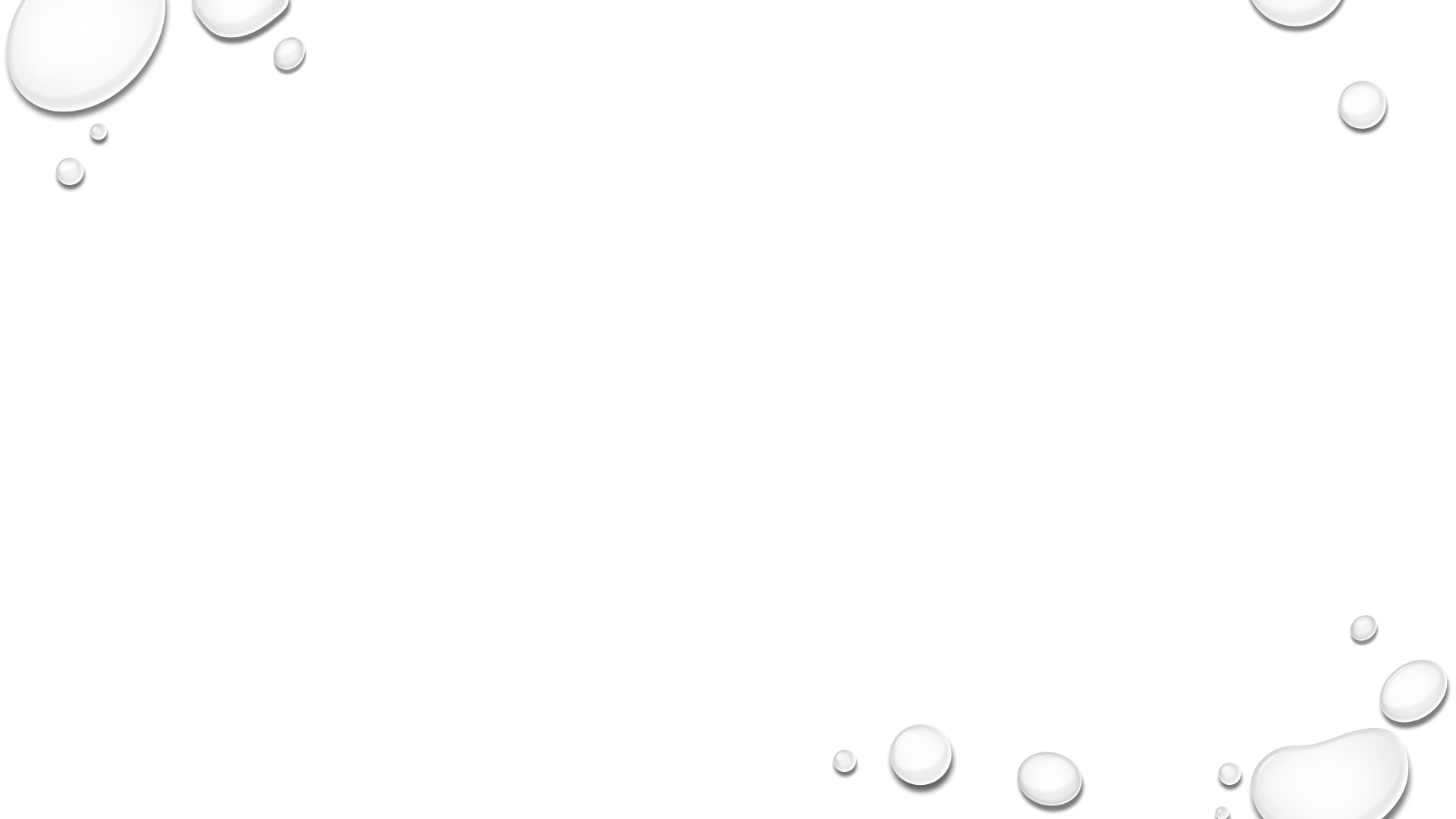 MISURARE IL DIAMETRO DELLA STOMIA CON CALIBRATORE
RITAGLIARE IL FORO DELLA PLACCA UGUALE O MAGGIORE DI MAX 2MM RISPETTO ALLE DIMENSIONI DELLA STOMIA
PELI SI PELI NO?
APPLICARE SE NECESSARIO UN FILM PROTETTIVO 
APPLICARE IL PRESIDIO 
PER SACCHE FONDO APERTO O CON RUBINETTO DI SCARICO RICORDARE DI CHIUDERE LA SACCA
…STOMA CARE CONTINUA…
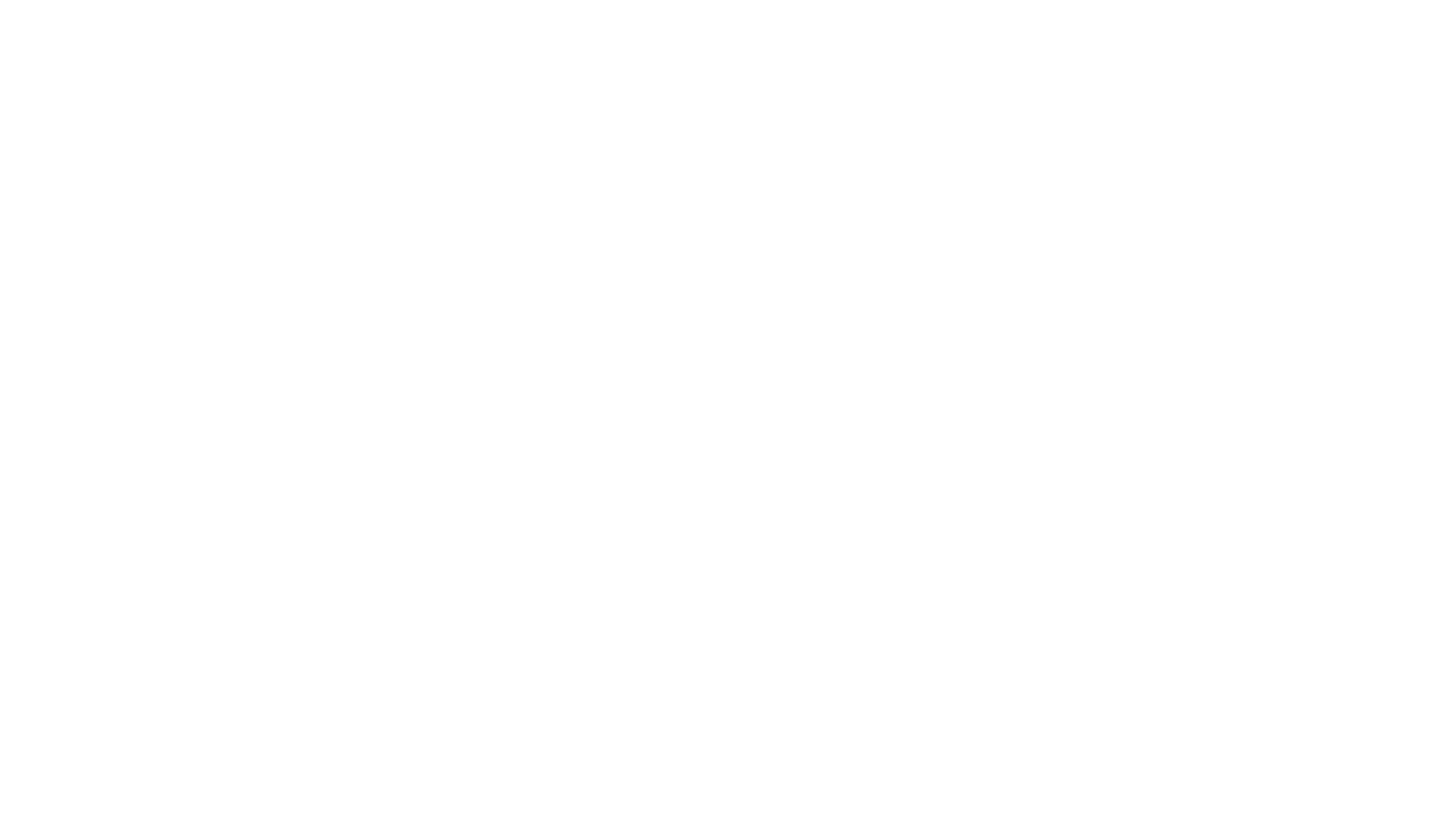 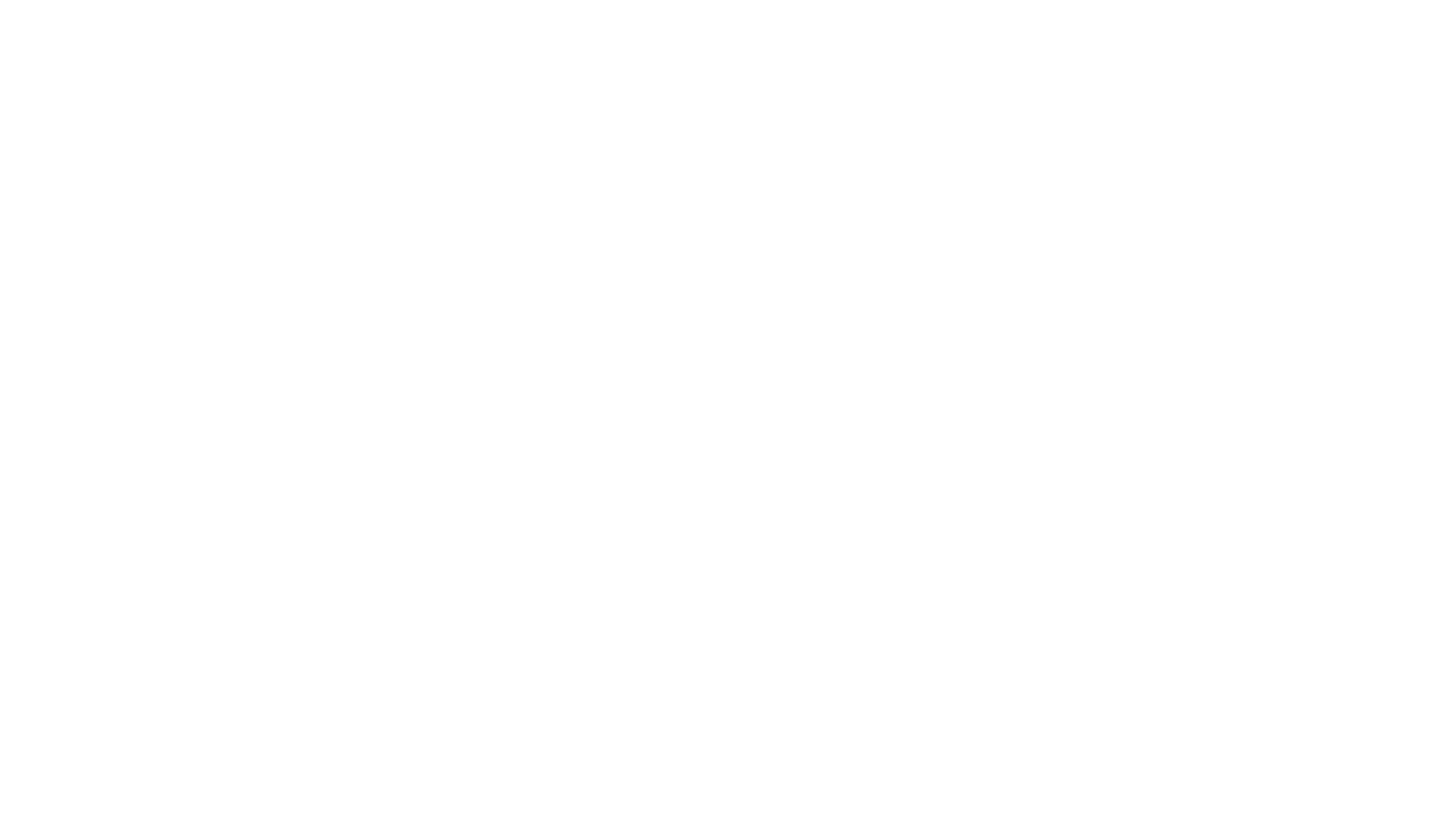 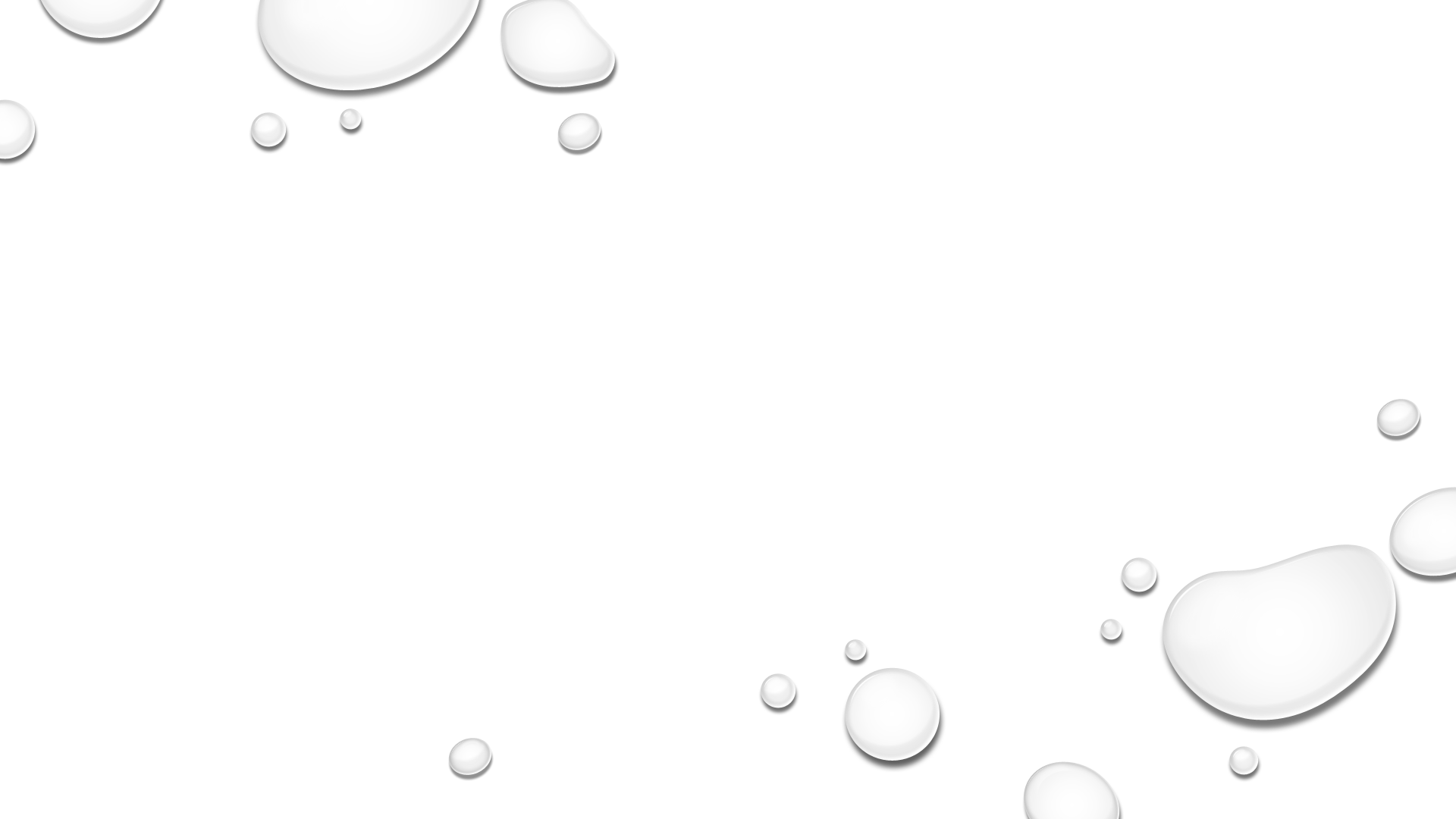 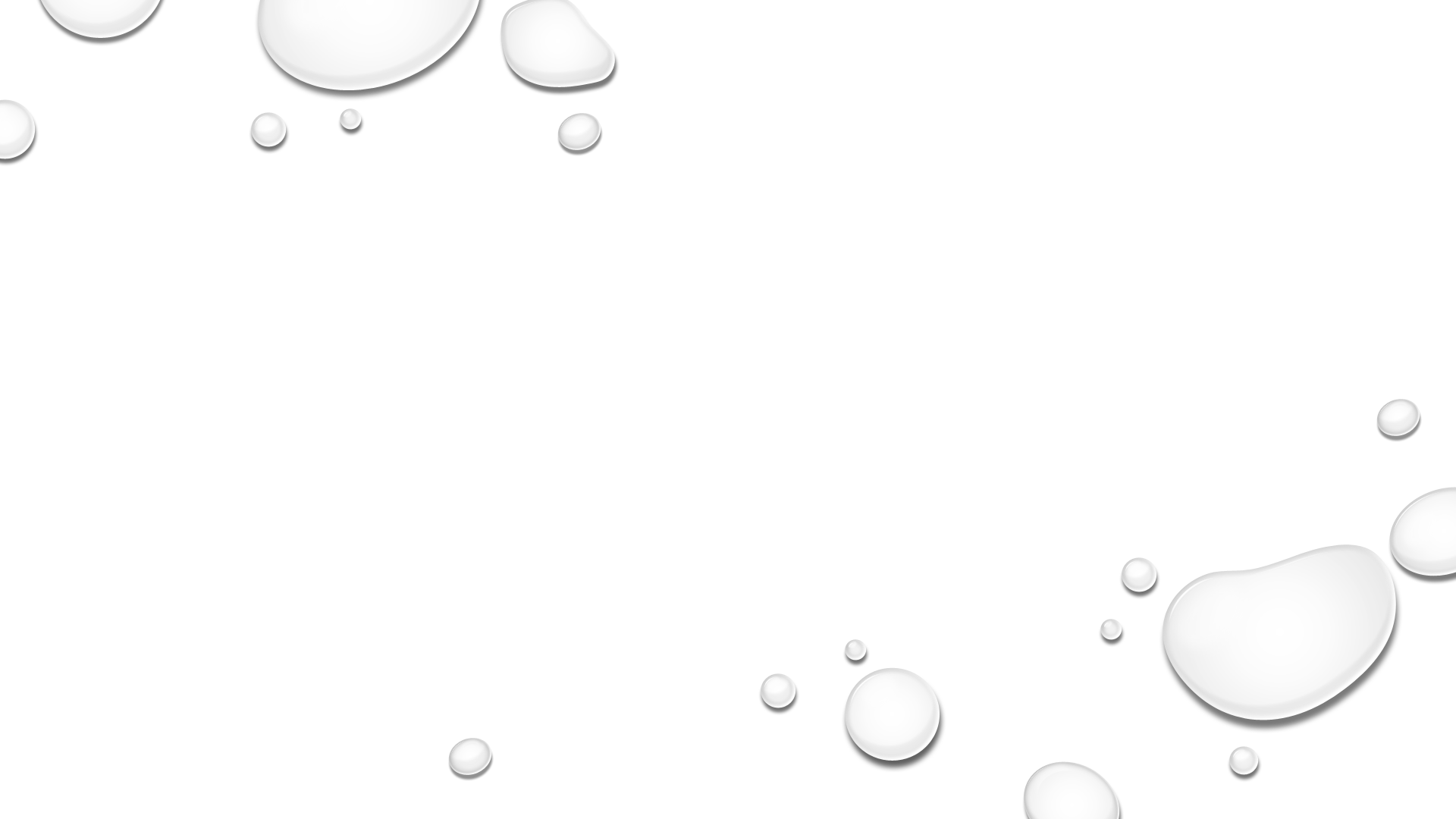 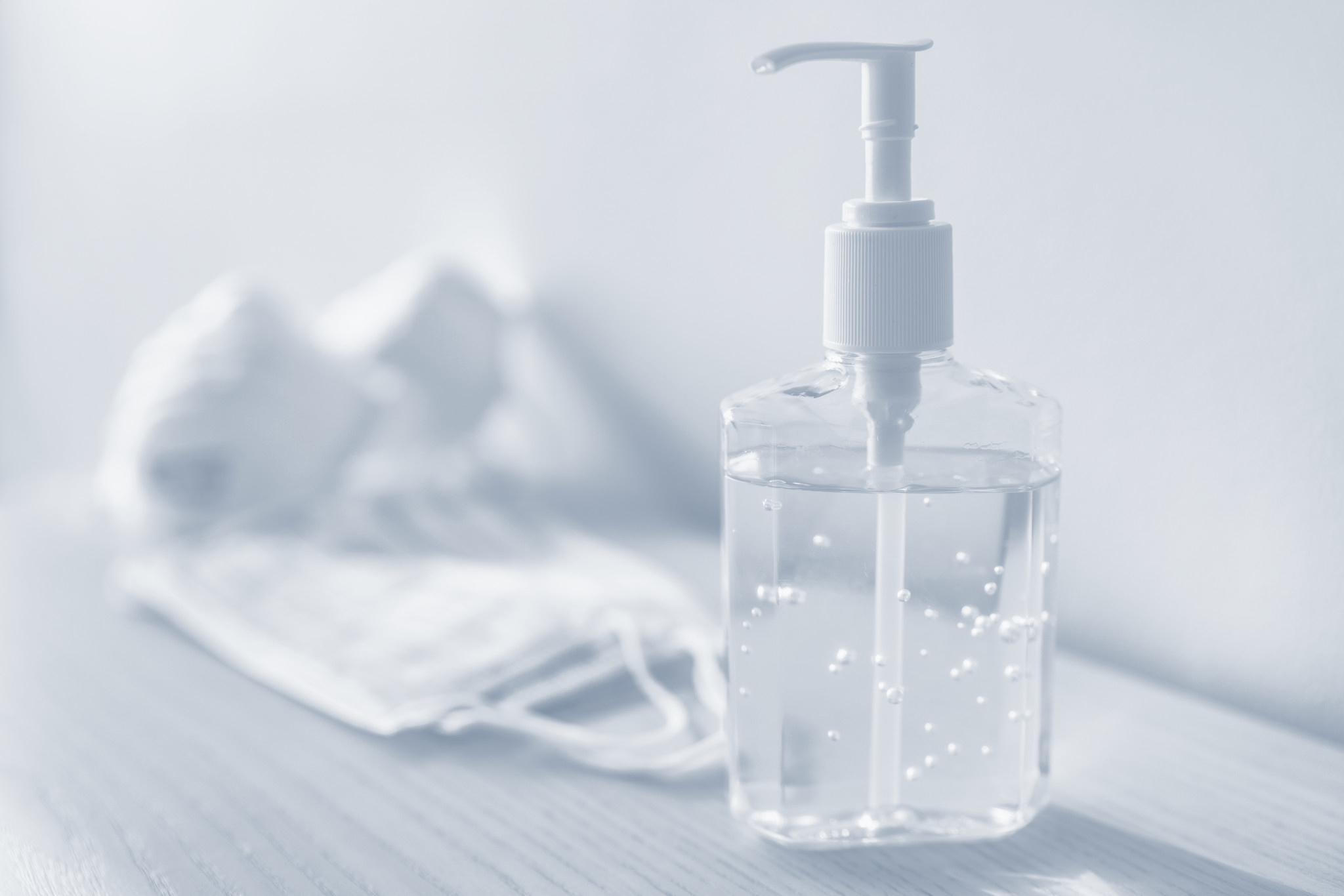 E…FINIAMO CON
ELIMINARE I RIFIUTI, RIORDINARE IL MATERIALE E L’AMBIENTE, EVENTUALMENTE TOGLIERE I GUANTI
LAVAGGIO SOCIALE DELLE MANI
MATERIALI ACCESSORI
PASTA IN TUBO
PASTA IN STRISCE
ANELLI
LUNETTE
FILM PROTETTIVO
POLVERE
REMOVER 
CINTURA
PERDITE
IRRITAZIONI
Riconoscere e Gestire le COMPLICANZE…
Precoci
Ischemiadistaccodermatite
Tardive
dermatite erniaprolasso stenosi
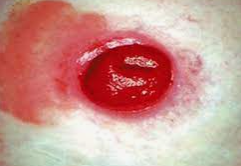 monitoraggio
Vita quotidiana
LA STOMIA NON È UNA MALATTIA CHE RENDE INABILI AL LAVORO.
OCCORRE PIUTTOSTO CONSIDERARE LA MALATTIA CHE HA RESO NECESSARIA LA STOMIA E IL GENERE DI ATTIVITÀ CHE LA PERSONA SVOLGE. 


	ABBIGLIAMENTO
			ATTIVITA’ FISICA
					SESSUALITA’ 
							LAVORO


RIPRENDERE LE PROPRIE ABITUDINI 
È IL MODO MIGLIORE 
PER UN PIÙ RAPIDO RITORNO ALLA COMPLETA NORMALITÀ
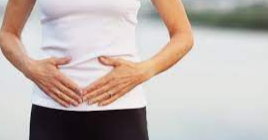 Take home messages
LA STOMIA È L'ABBOCCAMENTO DI UN VISCERE ALLA SUPERFICIE CUTANEA 
esistono di diverse tipologie di stomie e di presidi per la gestione delle stomie
Il Percorso con l’infermiere:   
counseling pre e post per i bisogni che si presentano alla ripresa delle attività di vita quotidiana
	educazione, Monitoraggio e prosecuzione del percorso riabilitativo
	Gestione delle eventuali complicanze
	Verifica dell’idoneità e tollerabilità dei dispositivi medici scelti
	

Promuovere responsabilità & autonomia nella persona 
perché possa affrontare questa condizione con dignità e serenità